0
15
The Chromosomal Basis of Inheritance
Figure 15.2
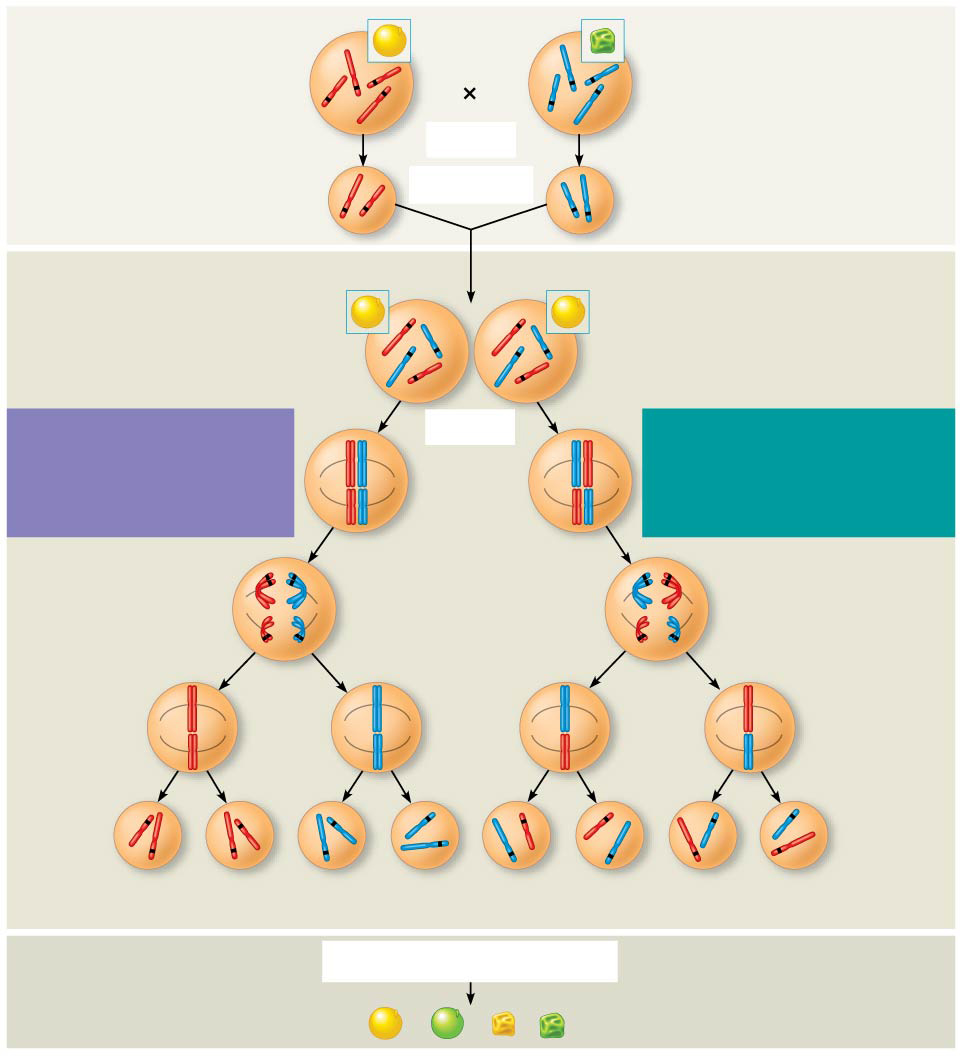 Yellow-roundseeds(YYRR)
P Generation
Green-wrinkledseeds (yyrr)
y
Y
r
R
r
R
Y
y
Meiosis
Fertilization
r
y
Y
R
Gametes
All F1 plants produceyellow-round seeds (YyRr).
F1 Generation
R
R
y
y
r
r
Y
Y
Recall Mendel’s genius work
LAW OF INDEPENDENTASSORTMENT Alleles ofgenes on nonhomologouschromosomes assortindependently.
Meiosis
LAW OFSEGREGATIONThe two alleles for eachgene separate.
r
R
r
R
MetaphaseI
Y
y
y
Y
1
1
R
2
r
r
R
Anaphase I
Y
Y
y
y
MetaphaseII
r
R
r
R
2
y
Y
y
Y
y
Y
Y
y
Y
Y
y
y
r
R
R
r
r
r
R
R
1 4
1 4
1 4
1 4
yr
yR
Yr
YR
F2 Generation
Fertilization resultsin the 9:3:3:1phenotypic ratio inthe F2 generation.
An F1 × F1 cross-fertilization
3
Fertilizationrecombines theR and r alleles at random.
3
9
: 3
: 1
: 3
[Speaker Notes: Figure 15.2 The chromosomal basis of Mendel’s laws]
Locating Genes Along Chromosomes
Mendel’s “hereditary factors” were purely abstract when first proposed…still a genius tho
Today we can show that the factors aka GENES, are located on actual chromosomes
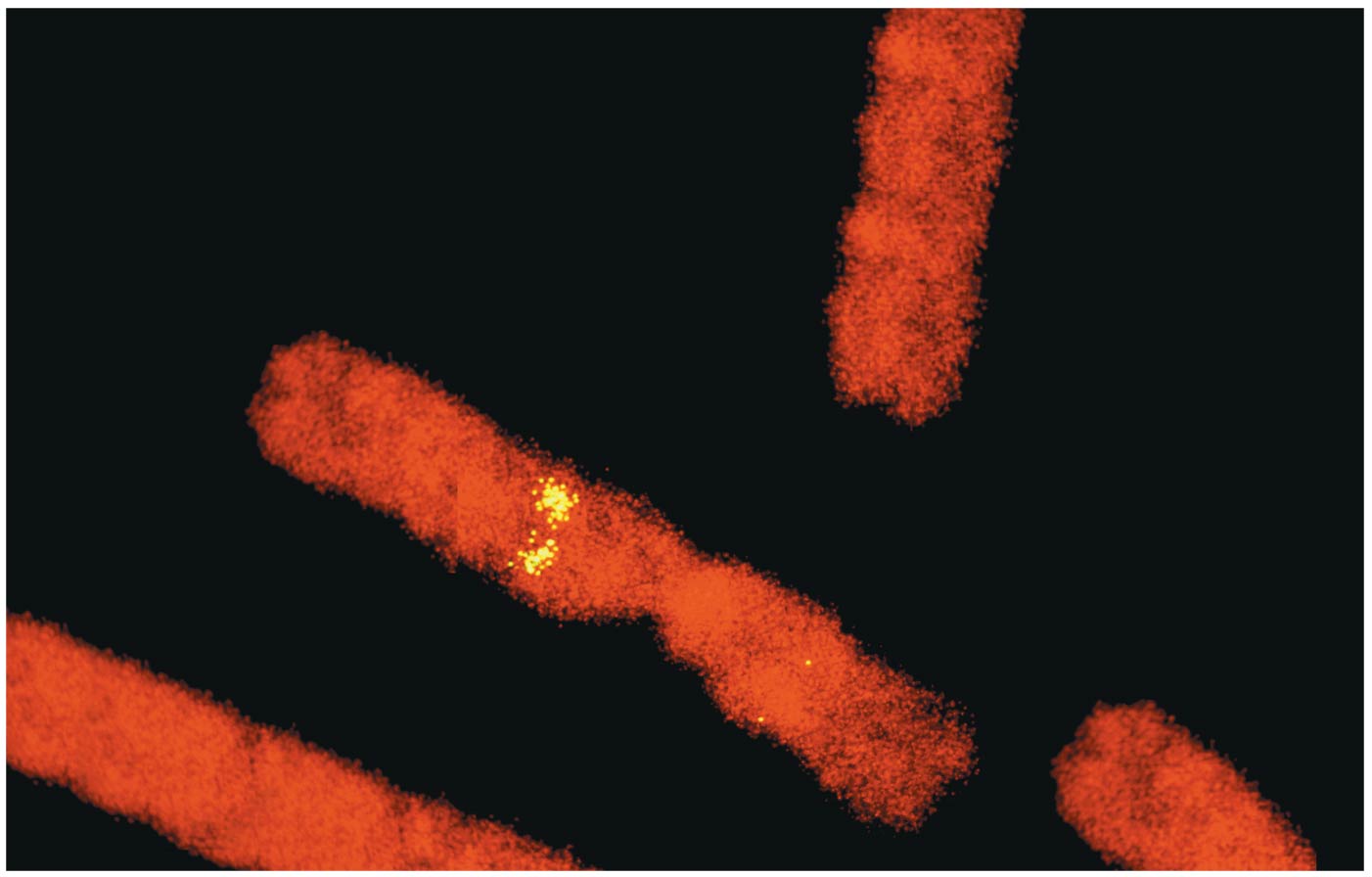 Overview
Concept 15.1: Morgan showed that Mendelian inheritance has its physical basis in the behavior of chromosomes
Concept 15.2: Sex-linked genes exhibit unique patterns of inheritance
Concept 15.3: Linked genes tend to be inherited together because they are located near each other on the same chromosome
Concept 15.4: Alterations of chromosome number or structure cause some genetic disorders
Concept 15.5: Some inheritance patterns are exceptions to standard Mendelian inheritance
Overview
Concept 15.1: Morgan showed that Mendelian inheritance has its physical basis in the behavior of chromosomes
Concept 15.2: Sex-linked genes exhibit unique patterns of inheritance
Concept 15.3: Linked genes tend to be inherited together because they are located near each other on the same chromosome
Concept 15.4: Alterations of chromosome number or structure cause some genetic disorders
Concept 15.5: Some inheritance patterns are exceptions to standard Mendelian inheritance
Concept 15.1: Morgan showed that Mendelian inheritance has its physical basis in the behavior of chromosomes
The first solid evidence associating a specific gene with a specific chromosome came in the early 20th century from the work of Thomas Hunt Morgan
These early experiments provided convincing evidence that the “chromosomes” are the locationof Mendel’s “heritable factors”
Morgan’s model organism = Drosophila melanogaster (fruit fly)
Genetics 101: More vocab
Wild type (w+) = “normal” phenotypes
Phenotypes that were most common in the fly populations
Mutant (w) = Traits alternative to the wild type are called mutant phenotypes
BTW…
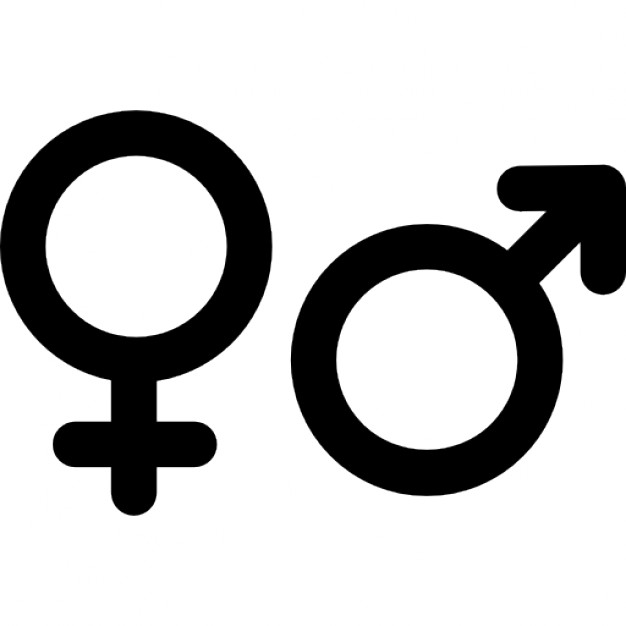 F
M
Figure 15.3
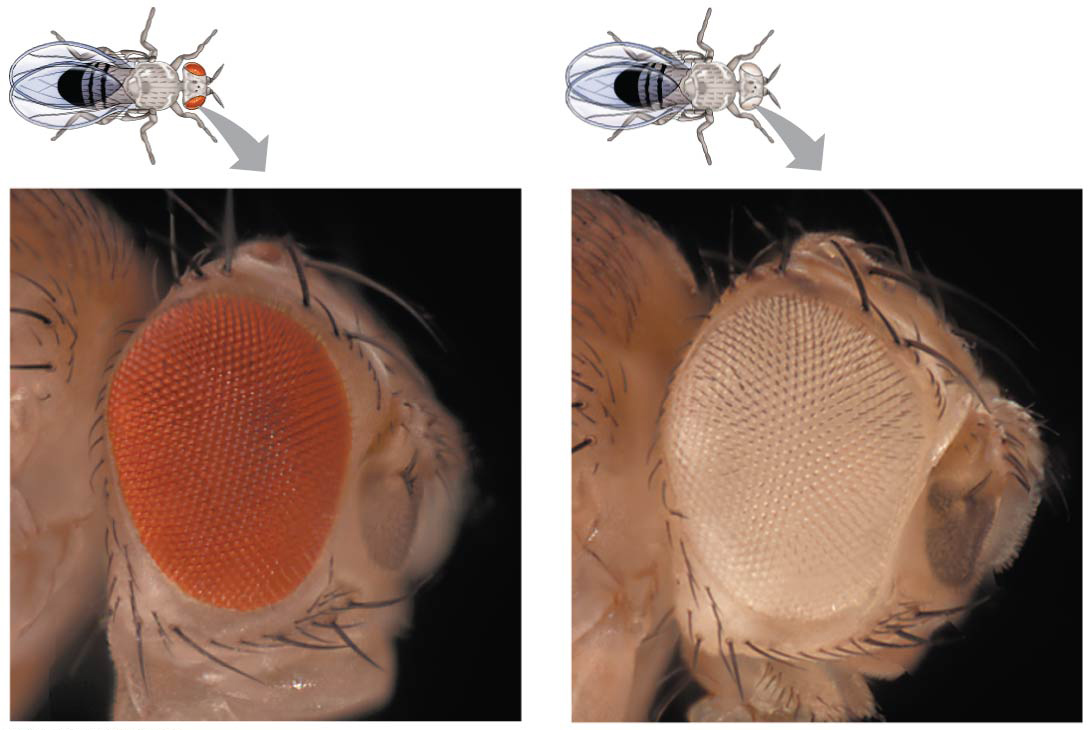 Wild type = w+ = red eyes
Mutant = w = white eyes
[Speaker Notes: Figure 15.3 Morgan’s first mutant]
Correlating Behavior of a Gene’s Alleles with Behavior of a Chromosome Pair
In one experiment, Morgan mated male flies with white eyes (mutant) with female flies with red eyes (wild type)
The F1 generation ALL had red eyes (males AND females)
The F2 generation showed a 3:1 red to white eye ratio, but ONLY males had white eyes
That’s quite odd…
Figure 15.4a
Experiment
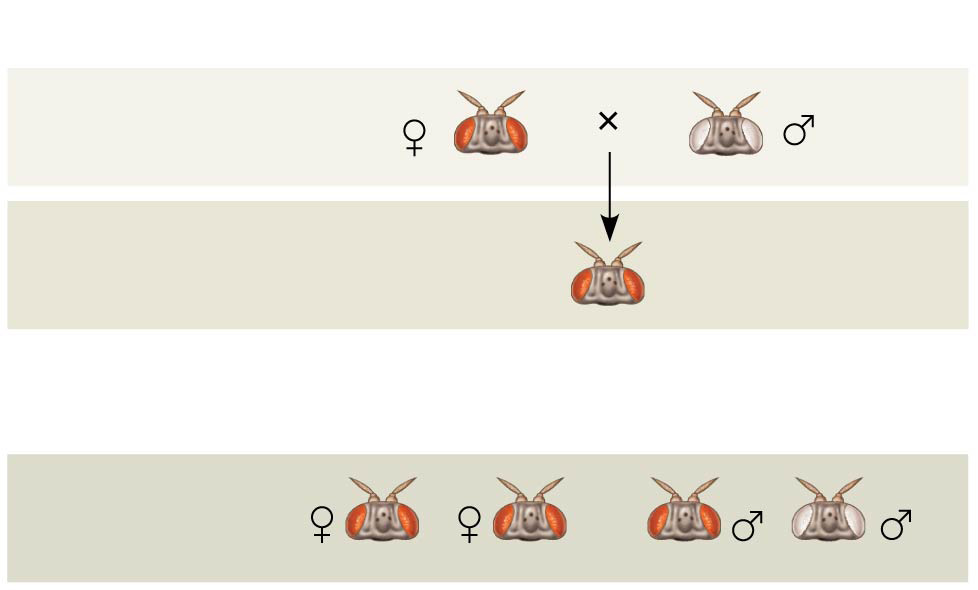 PGeneration
All offspringhad red eyes.
F1Generation
Results
F2Generation
[Speaker Notes: Figure 15.4a Inquiry: In a cross between a wild-type female fruit fly and a mutant white-eyed male, what color eyes will the F1 and F2 offspring have? (part 1: experiment and results)]
Correlating Behavior of a Gene’s Alleles with Behavior of a Chromosome Pair
Morgan determined that the white-eyed mutant allele MUST be located on the X chromosome
Morgan’s finding supported the chromosome theory of inheritance
Morgan = genius, just like Mendel
Figure 15.4b
Conclusion
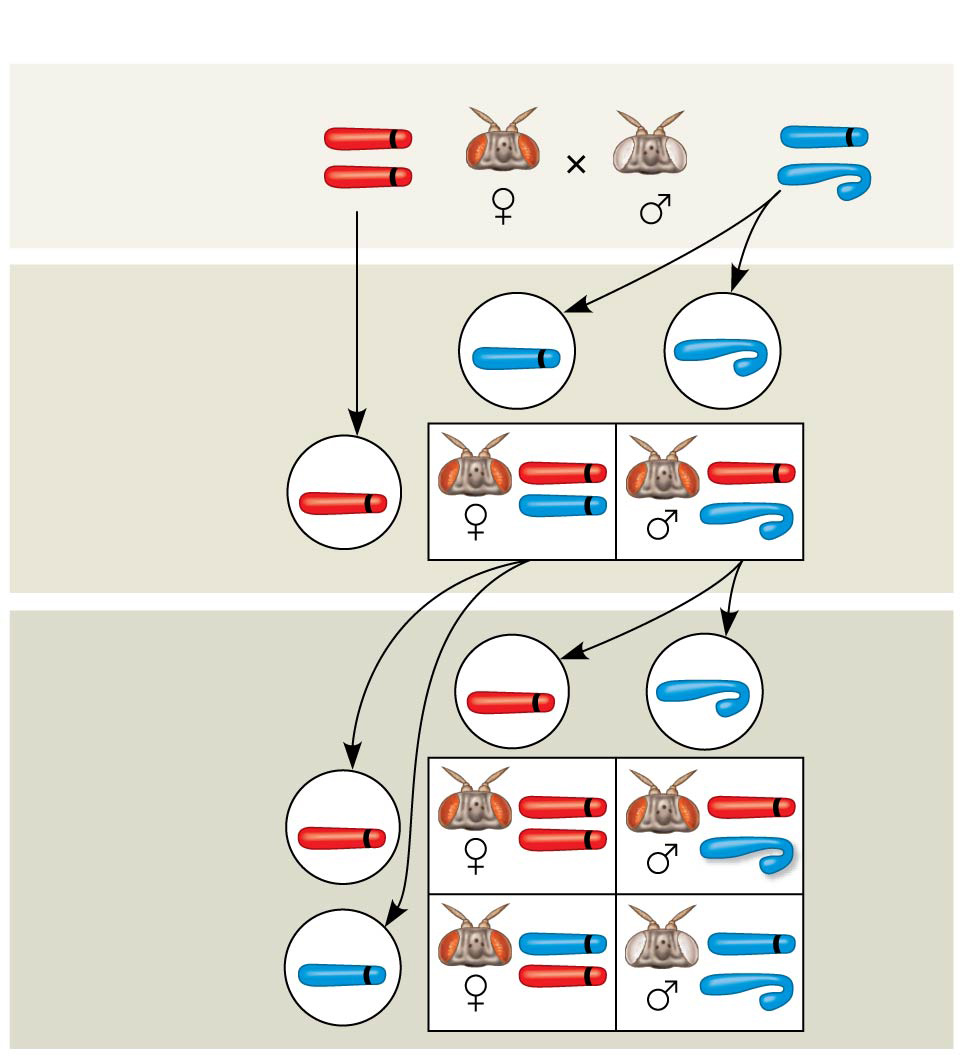 PGeneration
w+
w
X
X
X
Y
w+
w
Sperm
Eggs
F1Generation
w+
w+
w+
w
w+
Sperm
Eggs
w+
w+
w+
F2Generation
w+
w
w
w
w+
[Speaker Notes: Figure 15.4b Inquiry: In a cross between a wild-type female fruit fly and a mutant white-eyed male, what color eyes will the F1 and F2 offspring have? (part 2: conclusion)]
Overview
Concept 15.1: Morgan showed that Mendelian inheritance has its physical basis in the behavior of chromosomes
Concept 15.2: Sex-linked genes exhibit unique patterns of inheritance
Concept 15.3: Linked genes tend to be inherited together because they are located near each other on the same chromosome
Concept 15.4: Alterations of chromosome number or structure cause some genetic disorders
Concept 15.5: Some inheritance patterns are exceptions to standard Mendelian inheritance
Concept 15.2: Sex-linked genes exhibit unique patterns of inheritance
Morgan’s discovery of a trait that correlated with the sex of flies was key to the development of the chromosome theory of inheritance
In humans and some other animals, there is a chromosomal basis of sex determination
The Chromosomal Basis of Sex Determination
In humans and other mammals, there are two varieties of sex chromosomes
Larger X chromosome 
Smaller Y chromosome
A person with two X chromosomes (XX) = female
A person with one X chromosome and one Y chromosome (XY) = male
SRY gene (sex-determining region on the Y) is responsible for “maleness” development
Figure 15.5
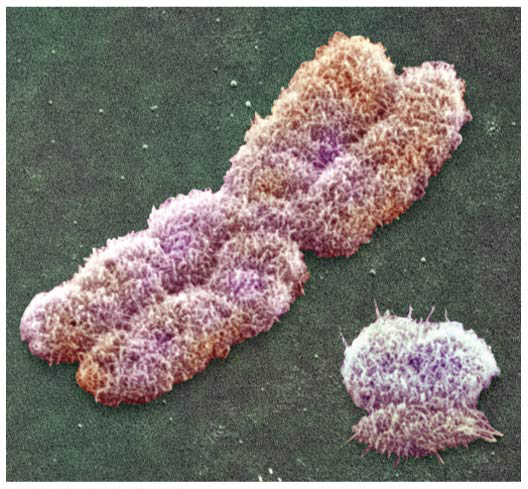 X
Y
[Speaker Notes: Figure 15.5 Human sex chromosomes]
Concept 15.2: Sex-linked genes exhibit unique patterns of inheritance
A gene that is located on either sex chromosome is called a sex-linked gene
Genes on the Y chromosome are called Y-linked genes; there are few of these
Genes on the X chromosome are called X-linked genes
X chromosomes have genes for MANY characters UNRELATED to sex
Concept 15.2: Sex-linked genes exhibit unique patterns of inheritance
X-linked genes follow UNIQUE, NON-MENDELIAN patterns of inheritance
For a recessive X-linked trait to be expressed…
A female needs TWO copies of the allele = homozygous recessive genotype
A male needs ONLY ONE copy of the allele = “hemizygous” genotype
X-linked recessive disorders are MUCH MORE COMMON in males than in females
Figure 15.7
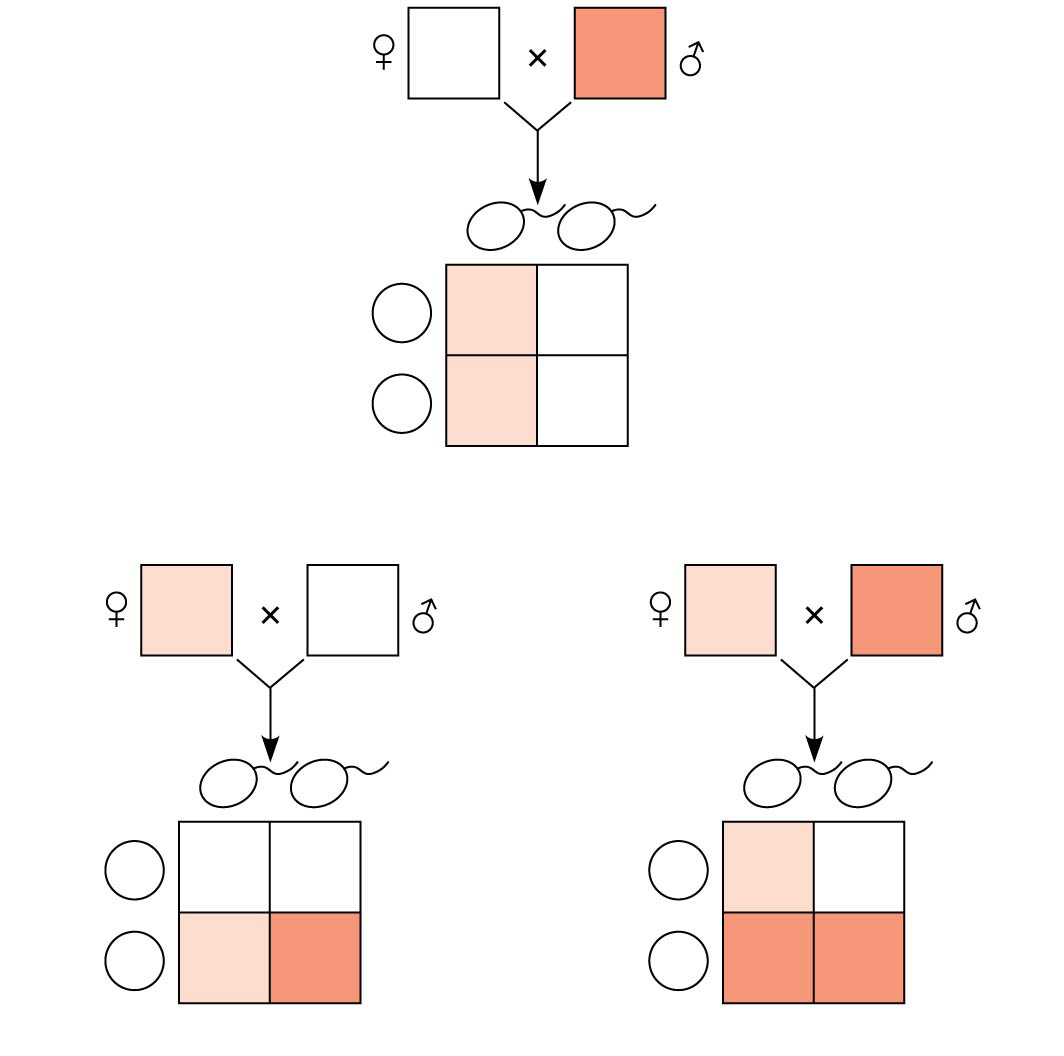 XnY
XNXN
Sperm
Xn
Y
Eggs
XNXn
XNY
XN
XNXn
XNY
XN
(a)
XNXn
XNXn
XnY
XNY
Sperm
Sperm
Y
Xn
XN
Y
Eggs
Eggs
XNXN
XNY
XN
XN
XNXn
XNY
XNXn
XnY
Xn
Xn
XnXn
XnY
(c)
(b)
[Speaker Notes: Figure 15.7 The transmission of X-linked recessive traits]
Concept 15.2: Sex-linked genes exhibit unique patterns of inheritance
Some disorders caused by recessive alleles on the X chromosome in humans
Color blindness (mostly X-linked)
Duchenne muscular dystrophy
Hemophilia
X Inactivation in Female Mammals
In mammalian females, one of the two X chromosomes in each cell is randomly inactivated during embryonic development 
The inactive X condenses into a Barr body
If a female is heterozygous for a particular gene located on the X chromosome, she will be a mosaic for that character
Figure 15.8
X chromosomes
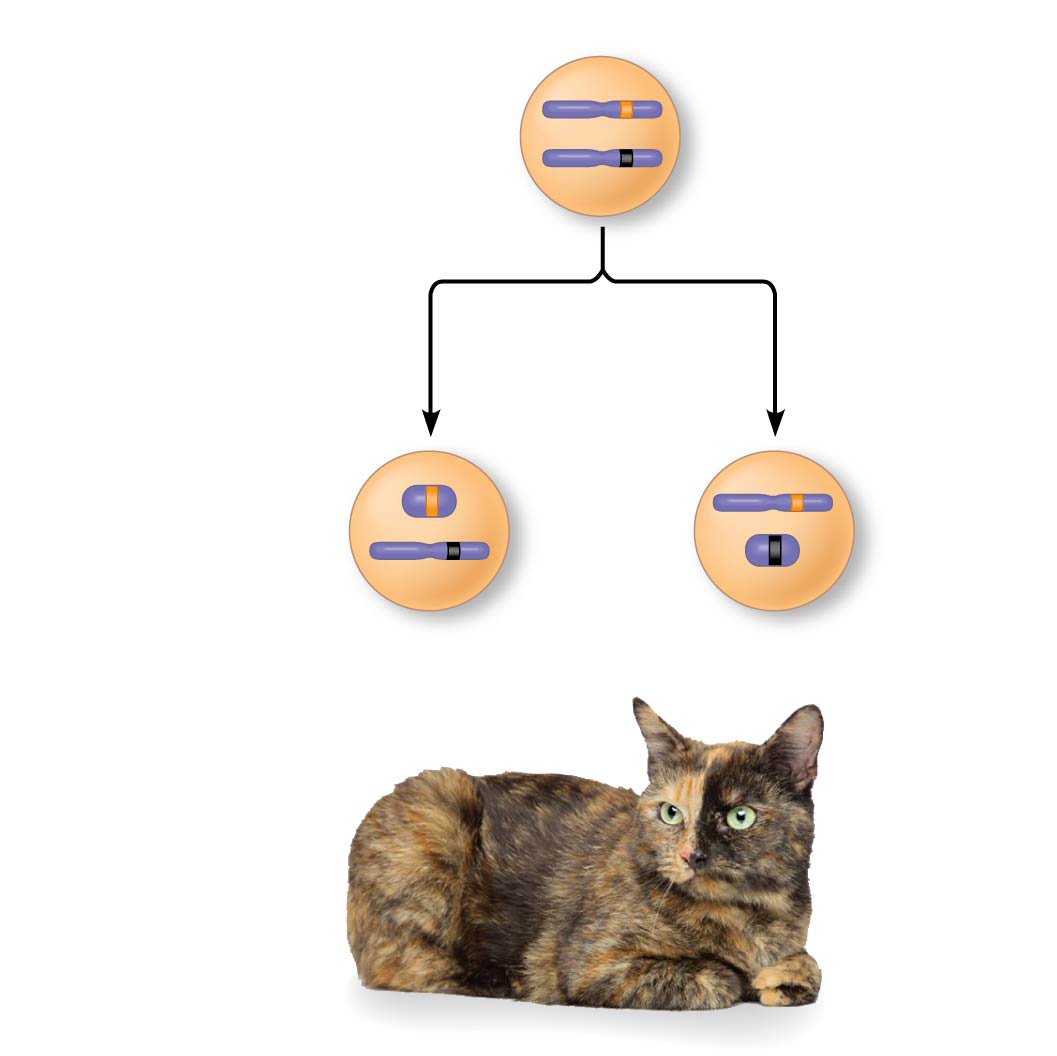 Allele fororange fur
Early embryo:
Allele forblack fur
Cell division andX chromosomeinactivation
Two cellpopulationsin adult cat:
Active X
InactiveX
Active X
Black fur
Orange fur
[Speaker Notes: Figure 15.8 X inactivation and the tortoiseshell cat]
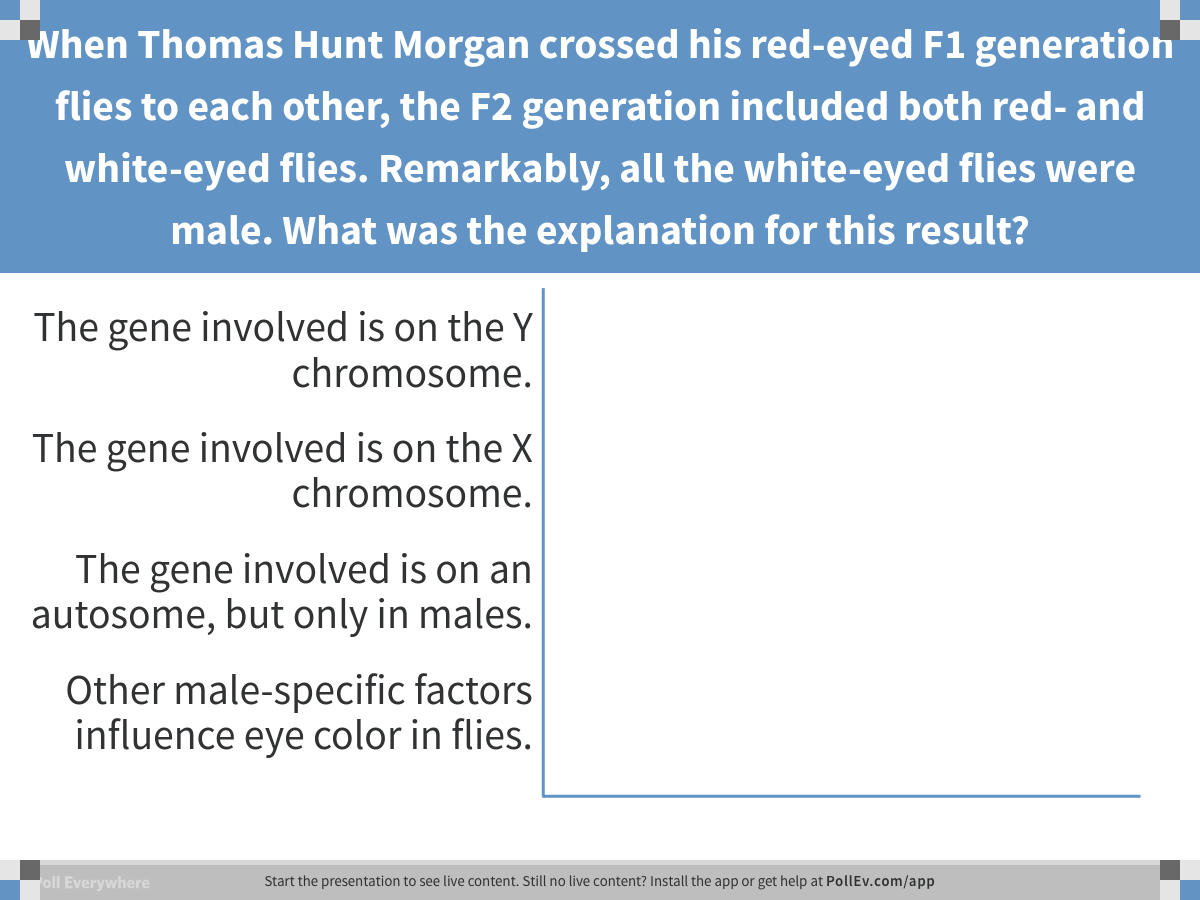 [Speaker Notes: When Thomas Hunt Morgan crossed his red-eyed F1 generation flies to each other, the F2 generation included both red- and white-eyed flies. Remarkably, all the white-eyed flies were male. What was the explanation for this result?
https://www.polleverywhere.com/multiple_choice_polls/eidsIxRlLUoGOAg]
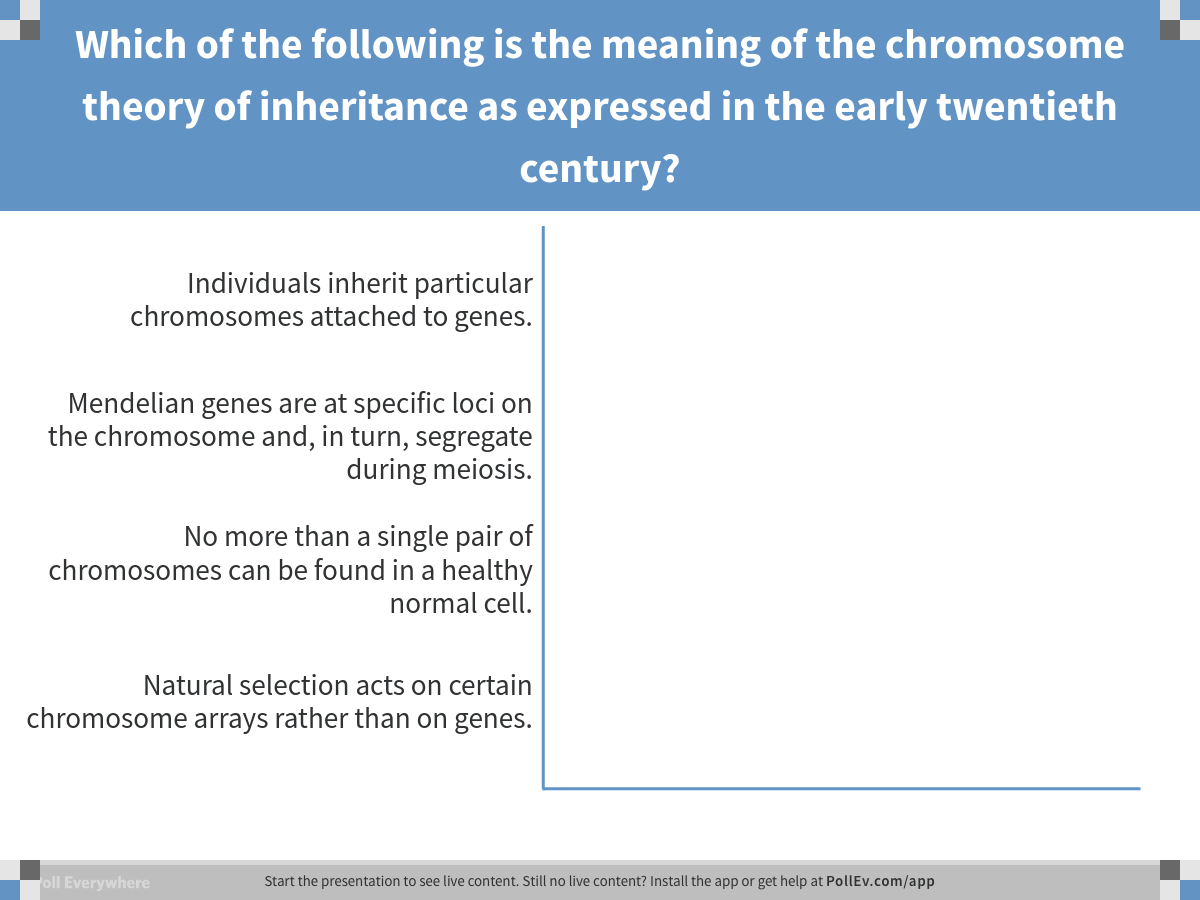 [Speaker Notes: Which of the following is the meaning of the chromosome theory of inheritance as expressed in the early twentieth century?
https://www.polleverywhere.com/multiple_choice_polls/jVVbN23tA5SOLNg]
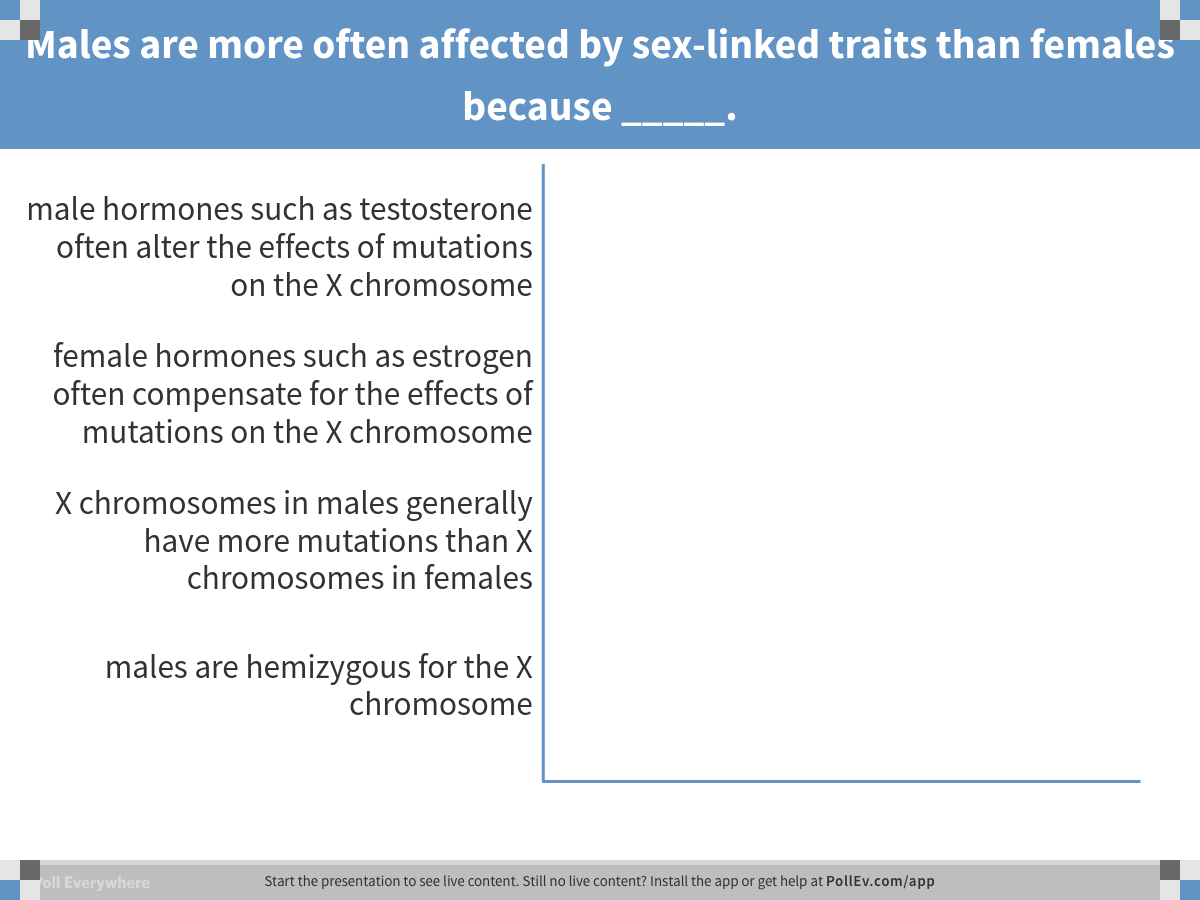 [Speaker Notes: Males are more often affected by sex-linked traits than females because _____.
https://www.polleverywhere.com/multiple_choice_polls/7kGWSqasJB2iVIR]
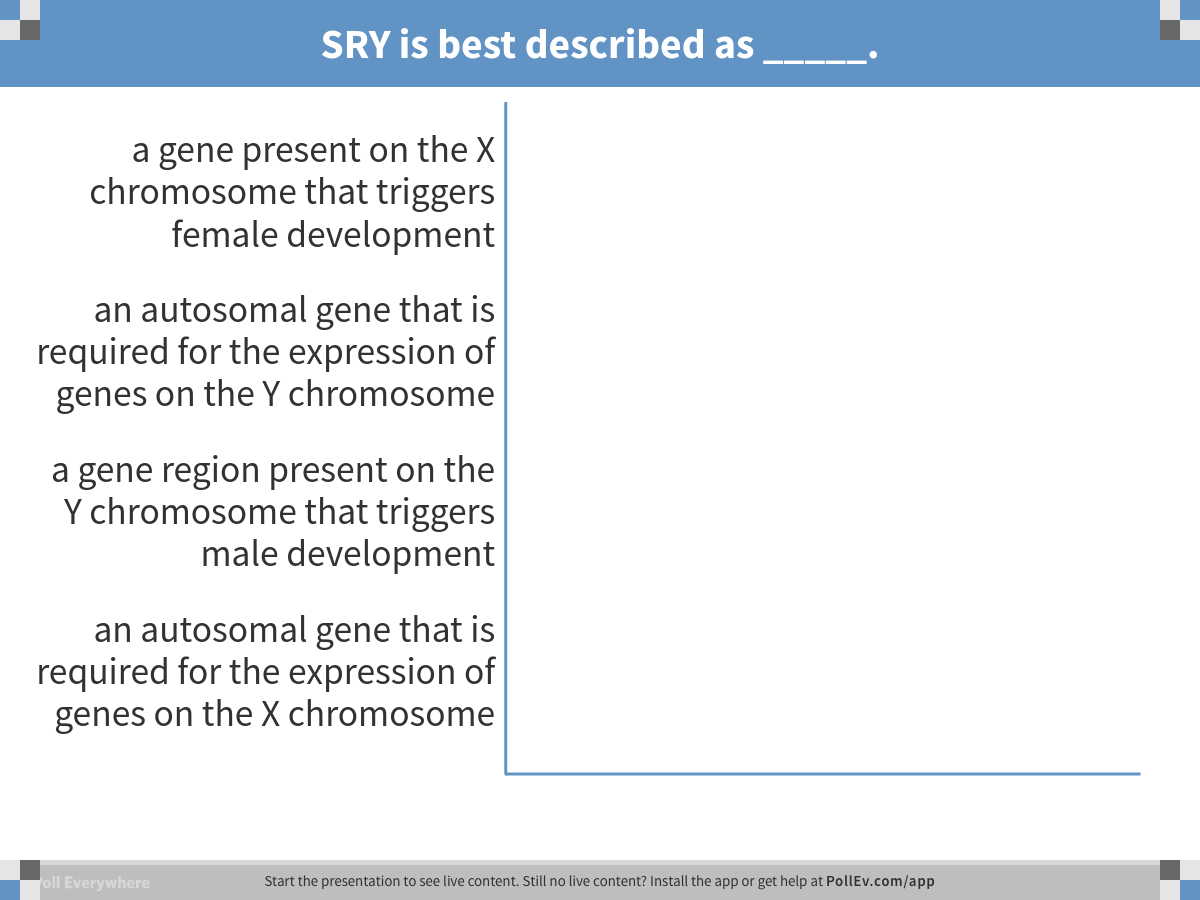 [Speaker Notes: SRY is best described as _____.
https://www.polleverywhere.com/multiple_choice_polls/38vPYqSiKN9RFpv]
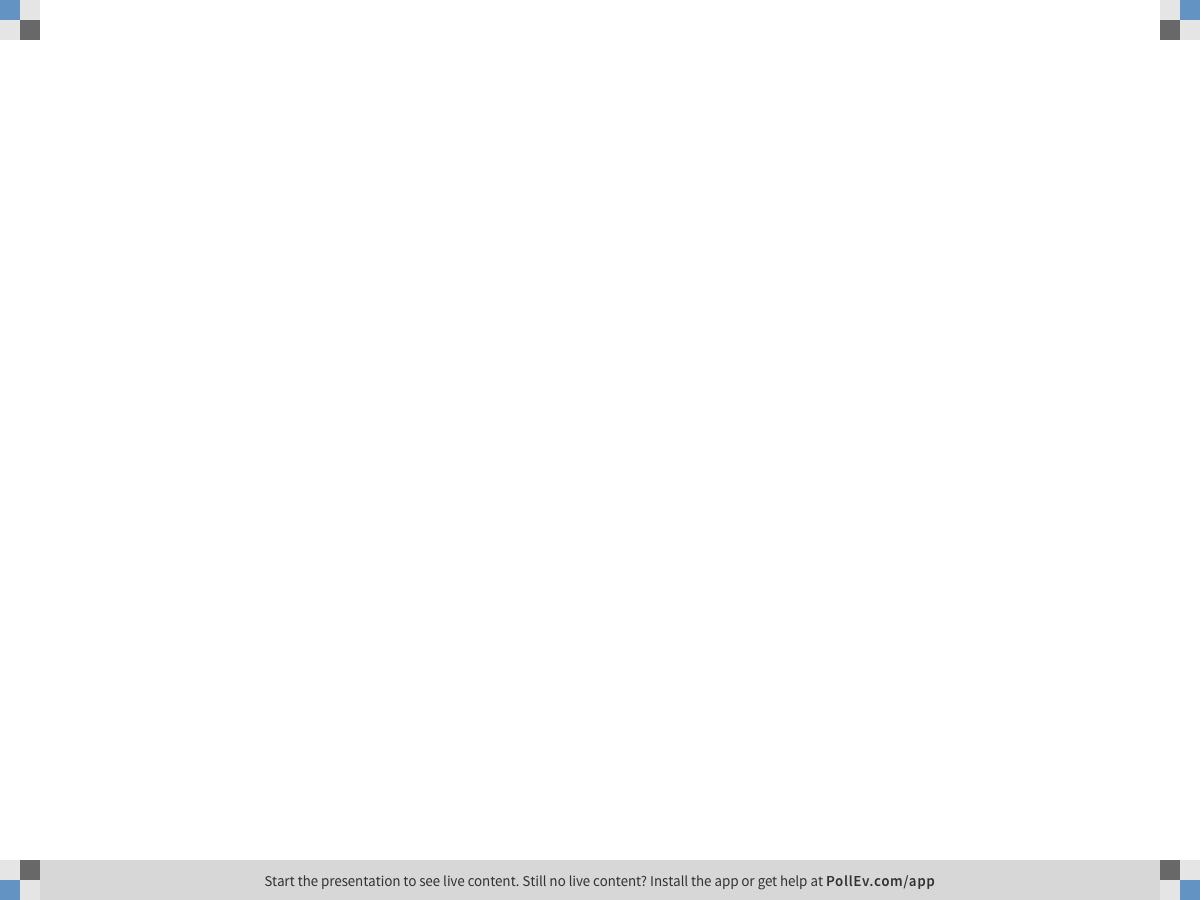 [Speaker Notes: In cats, black fur color is caused by an X-linked allele; the other allele at this locus causes orange color. The heterozygote is tortoiseshell. What kinds of offspring would you expect from the cross of a black female and an orange male?
https://www.polleverywhere.com/multiple_choice_polls/22XJmtRIZ9fHLSe]
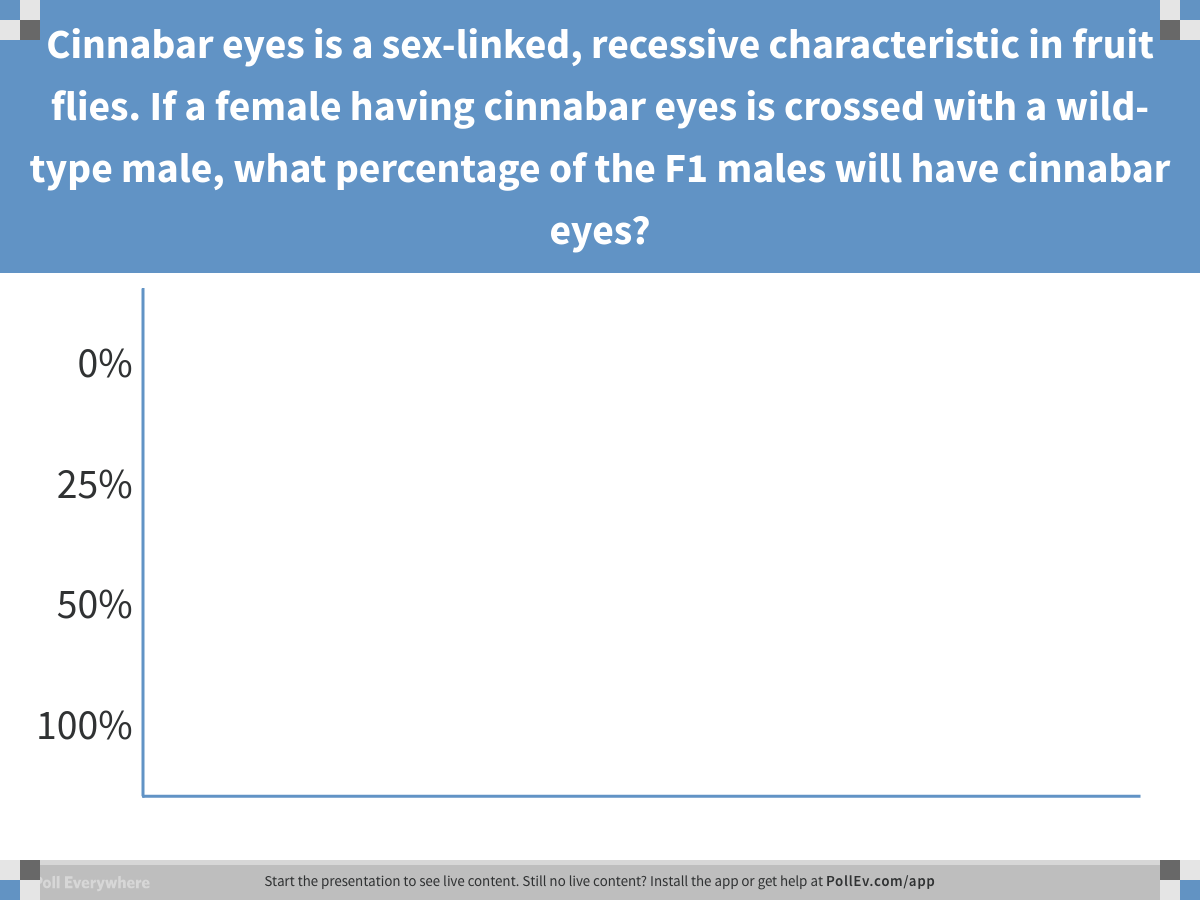 [Speaker Notes: Cinnabar eyes is a sex-linked, recessive characteristic in fruit flies. If a female having cinnabar eyes is crossed with a wild-type male, what percentage of the F1 males will have cinnabar eyes?
https://www.polleverywhere.com/multiple_choice_polls/wo7zkeFiLWIPKGf]
Overview
Concept 15.1: Morgan showed that Mendelian inheritance has its physical basis in the behavior of chromosomes
Concept 15.2: Sex-linked genes exhibit unique patterns of inheritance
Concept 15.3: Linked genes tend to be inherited together because they are located near each other on the same chromosome
Concept 15.4: Alterations of chromosome number or structure cause some genetic disorders
Concept 15.5: Some inheritance patterns are exceptions to standard Mendelian inheritance
Concept 15.3: Linked genes tend to be inherited together because they are located near each other on the same chromosome
Each chromosome has hundreds or thousands of genes (except the Y chromosome)
Genes located on the SAME chromosome that tend to be inherited TOGETHER are called linked genes
Recombination of Unlinked Genes: Independent Assortment of Chromosomes
Offspring with a phenotype matching one of the parental phenotypes are called parental types
Offspring with nonparental phenotypes (new combinations of traits) are called recombinant types, or recombinants
A 50% frequency of recombination is observed for any two genes on DIFFERENT chromosomes
This is what Mendel predicted…but Morgan showed that this isn’t always the case!
Figure 15.UN02
Mendel = Genius
Gametes from yellow-rounddihybrid parent (YyRr)
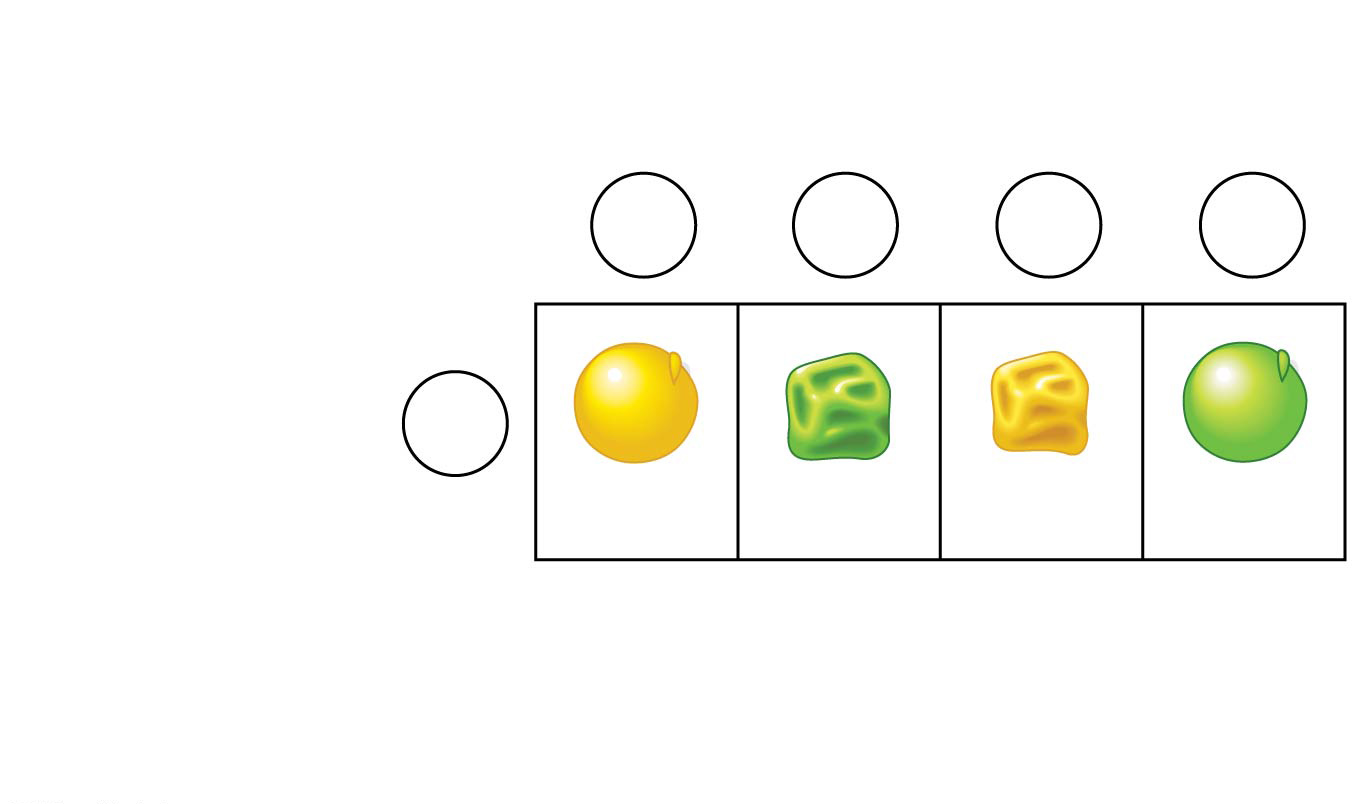 yr
yR
YR
Yr
Gametes from testcrosshomozygousrecessiveparent (yyrr)
yr
YyRr
Yyrr
yyrr
yyRr
Parental-typeoffspring
Recombinantoffspring
[Speaker Notes: Figure 15.UN02 In-text figure, Punnett square, p. 300]
Morgan’s Genius
Morgan found that body color and wing size in fruit flies are usually inherited TOGETHER in specific combinations (parental phenotypes) 
body color = b+/b and wing size = vg+/vg
He noted that these genes DO NOT assort independently, and reasoned that they were on the same chromosome
These genes violated Mendel’s laws!
Figure 15.UN01
Morgan = Genius
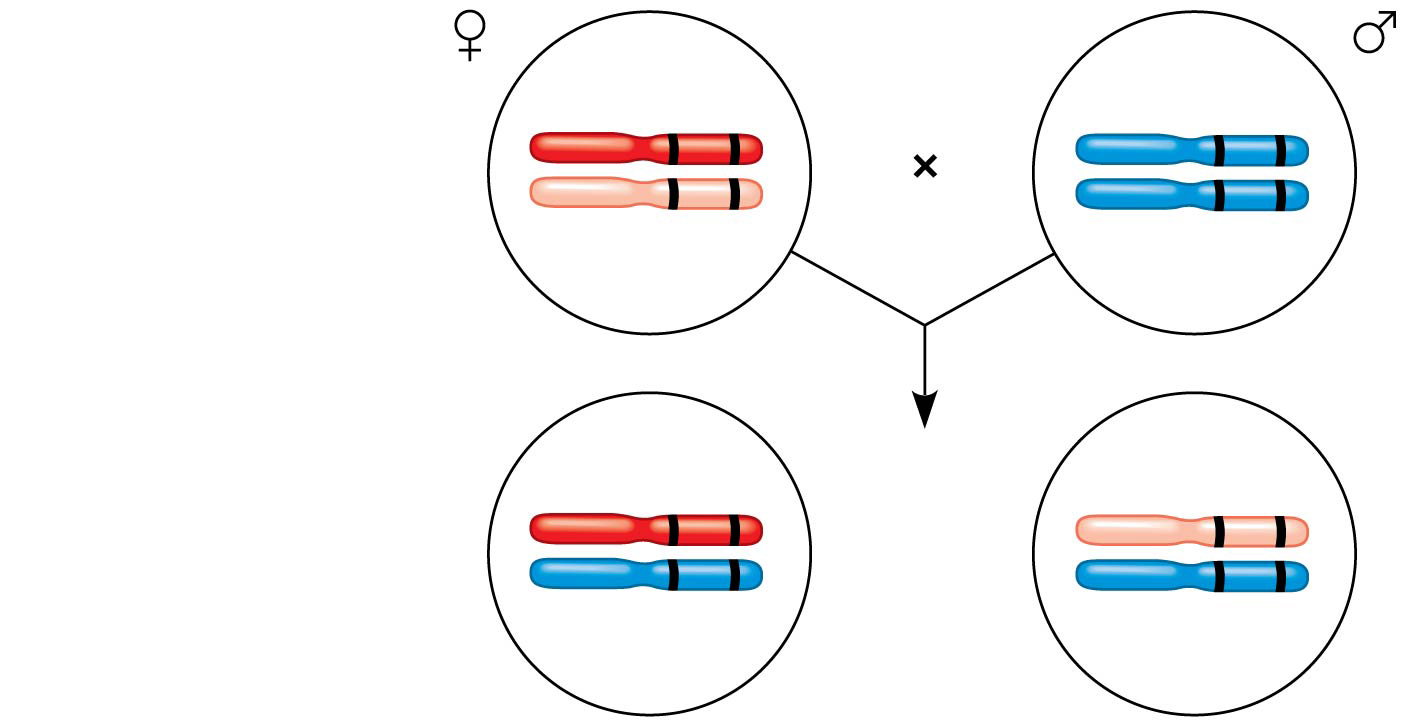 b  vg
b+ vg+
F1 dihybrid femaleand homozygous
recessive malein testcross
b  vg
b  vg
b+ vg+
b  vg
Most offspring
or
b  vg
b  vg
[Speaker Notes: Figure 15.UN01 In-text figure, testcross, p. 300]
Recombination of Linked Genes: Crossing Over
Morgan discovered that genes can be linked, but the linkage was incomplete, because some recombinant phenotypes (Mendel’s prediction) were still observed
He proposed that some process must occasionally break the physical connection between genes on the same chromosome
That mechanism was the crossing over of homologous chromosomes during Prophase I of Meiosis I!!!!!!!!!!!!!!!!!!!!!!!!!!!!!!!!!!!!!!!!!!!!!!!!!!!!!!!!!!!!!!!!!
Animation: Crossing Over
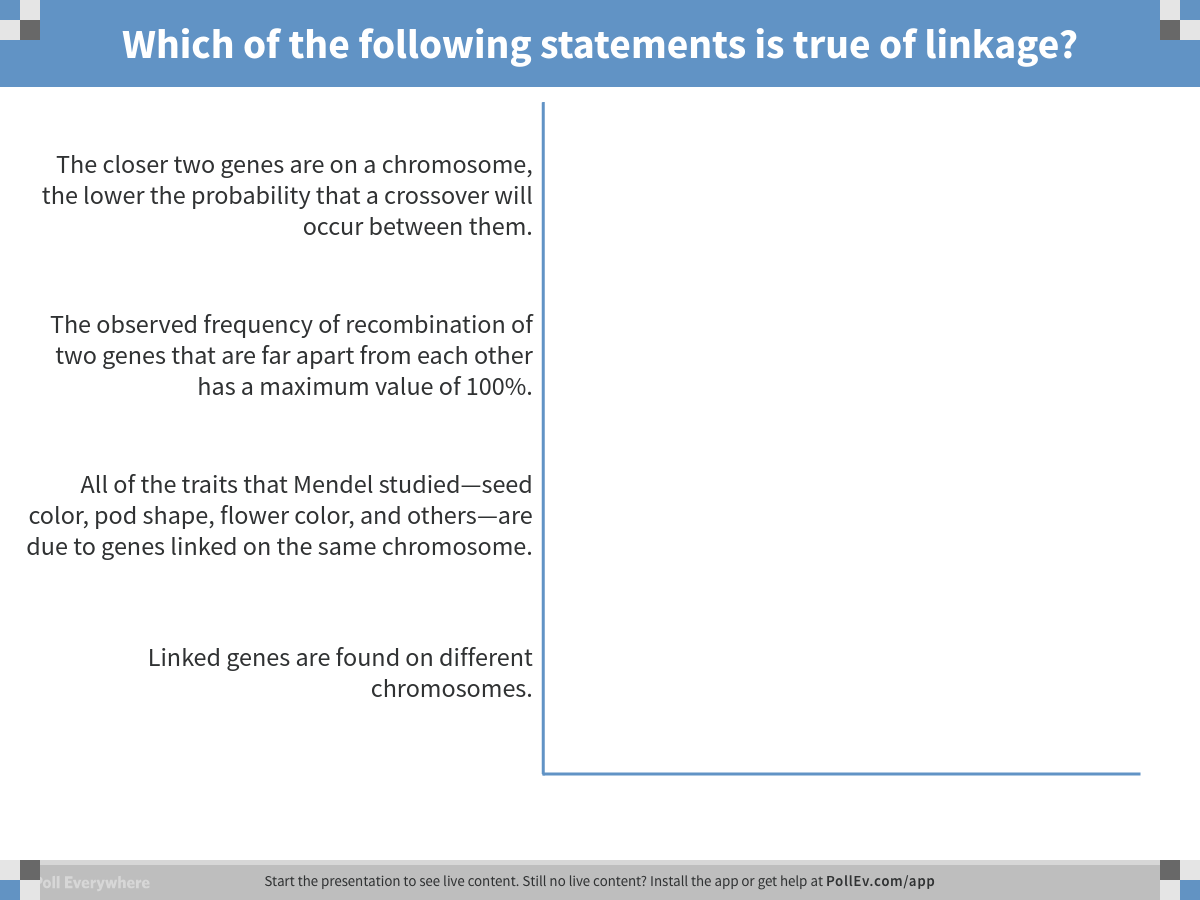 [Speaker Notes: Which of the following statements is true of linkage?
https://www.polleverywhere.com/multiple_choice_polls/0Z0bkrtepet32lA]
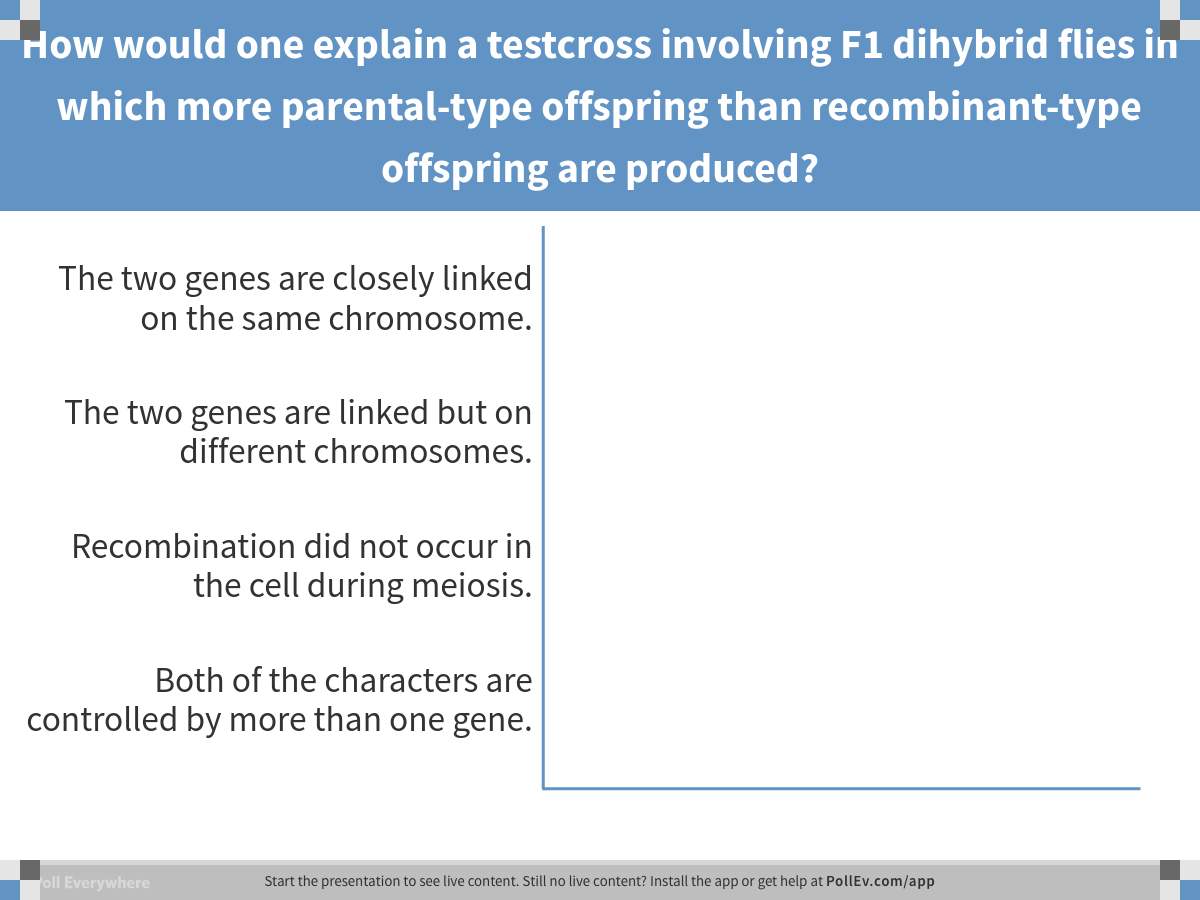 [Speaker Notes: How would one explain a testcross involving F1 dihybrid flies in which more parental-type offspring than recombinant-type offspring are produced?
https://www.polleverywhere.com/multiple_choice_polls/O7skoj7JyEGwnKf]
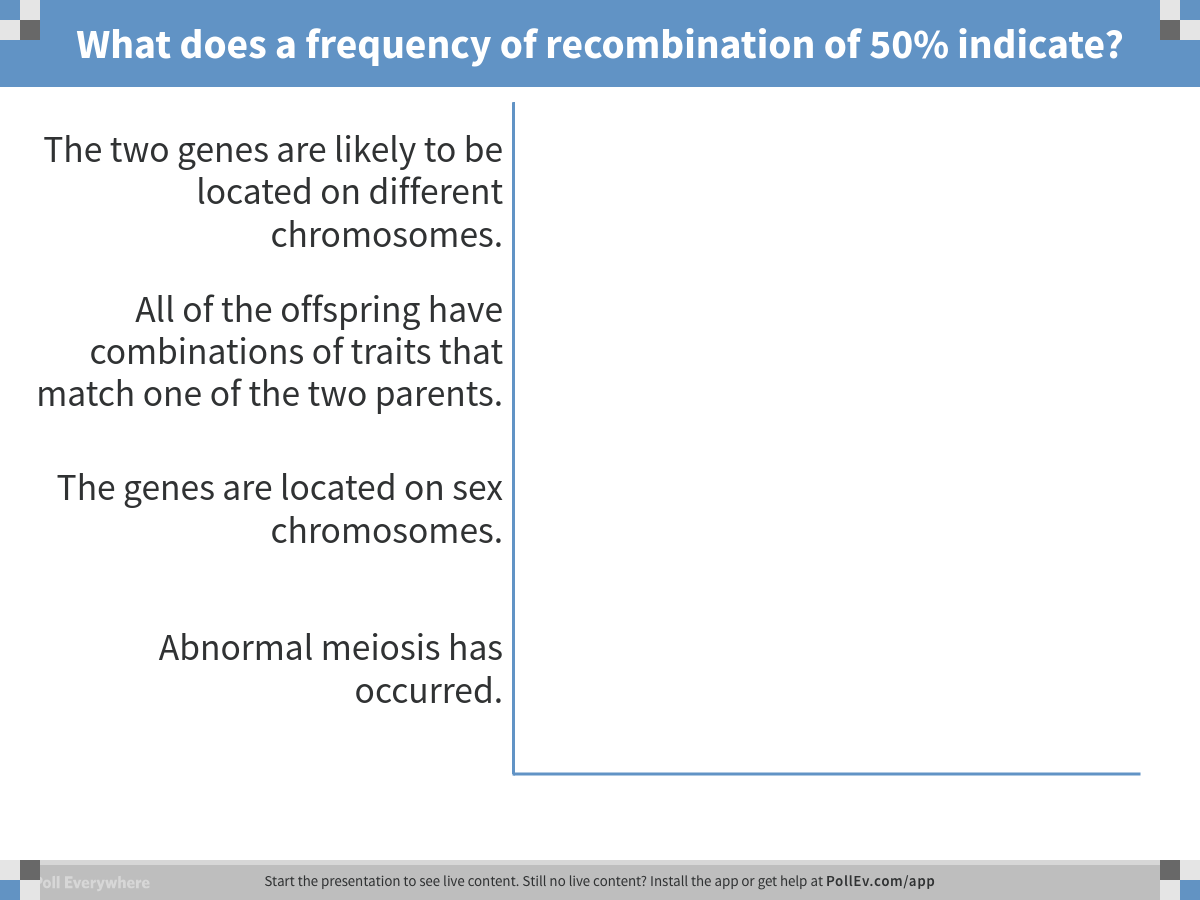 [Speaker Notes: What does a frequency of recombination of 50% indicate?
https://www.polleverywhere.com/multiple_choice_polls/n008e11Qn3wJ9Op]
Overview
Concept 15.1: Morgan showed that Mendelian inheritance has its physical basis in the behavior of chromosomes
Concept 15.2: Sex-linked genes exhibit unique patterns of inheritance
Concept 15.3: Linked genes tend to be inherited together because they are located near each other on the same chromosome
Concept 15.4: Alterations of chromosome number or structure cause some genetic disorders
Concept 15.5: Some inheritance patterns are exceptions to standard Mendelian inheritance
Concept 15.4: Alterations of chromosome number or structure cause some genetic disorders
Large-scale chromosomal alterations in humans and other mammals often lead to spontaneous abortions (miscarriages) or cause a variety of developmental disorders
Abnormal Chromosome Number
In nondisjunction, pairs of homologous chromosomes do not separate normally during meiosis
As a result, one gamete receives two of the same type of chromosome, and another gamete receives no copy
Figure 15.13-1
Meiosis I
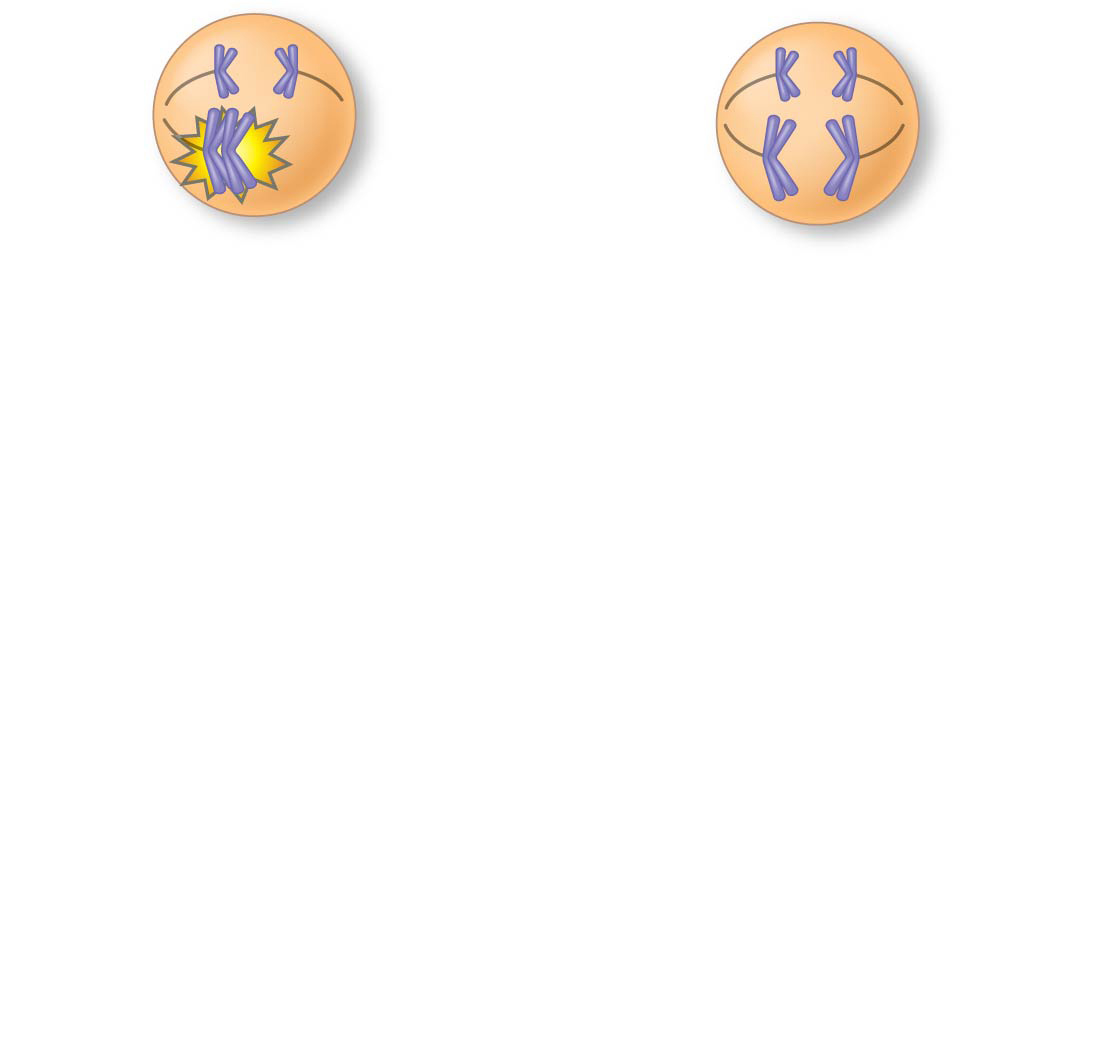 Nondisjunction
[Speaker Notes: Figure 15.13-1 Meiotic nondisjunction (step 1)]
Figure 15.13-2
Meiosis I
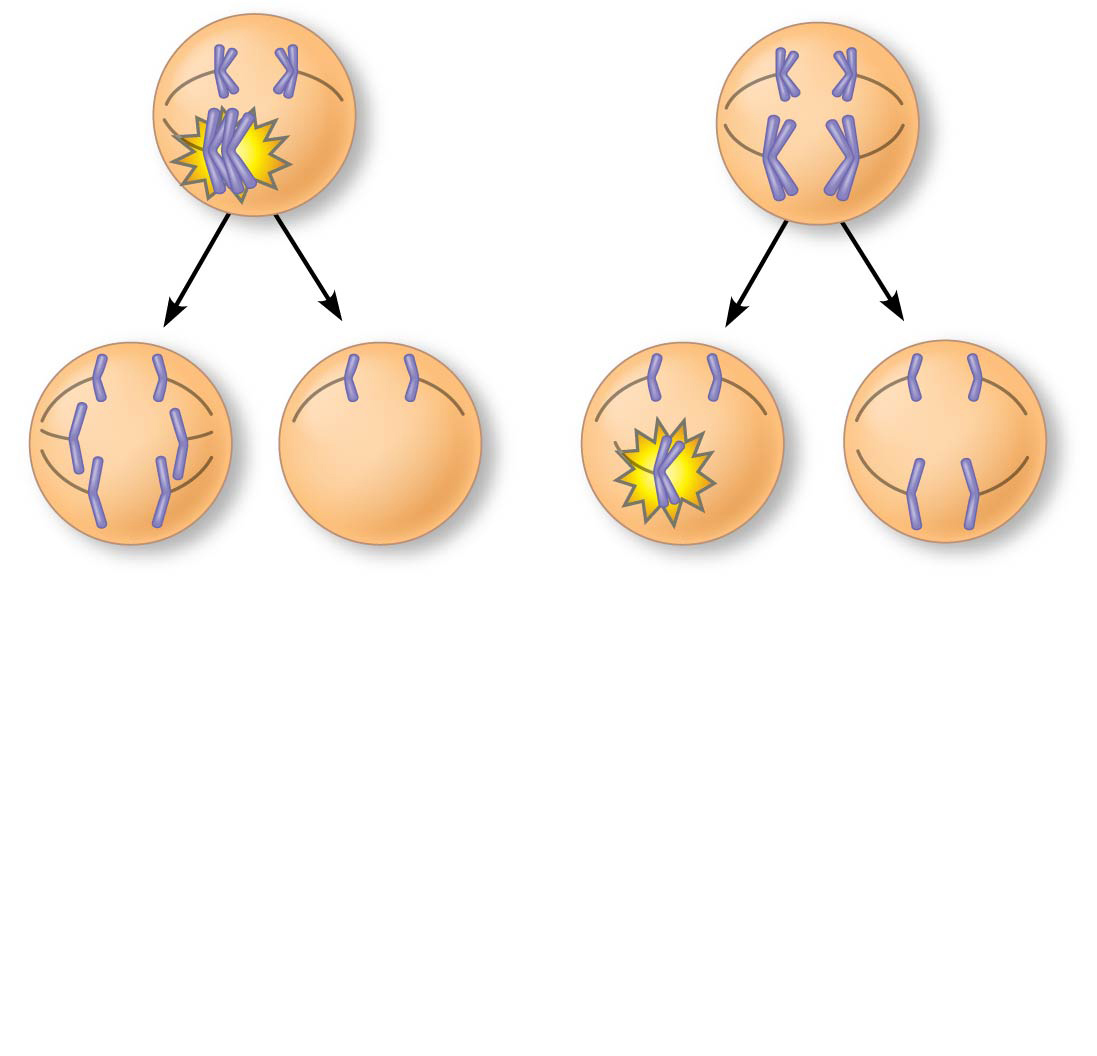 Nondisjunction
Meiosis II
Non-disjunction
[Speaker Notes: Figure 15.13-2 Meiotic nondisjunction (step 2)]
Figure 15.13-3
Meiosis I
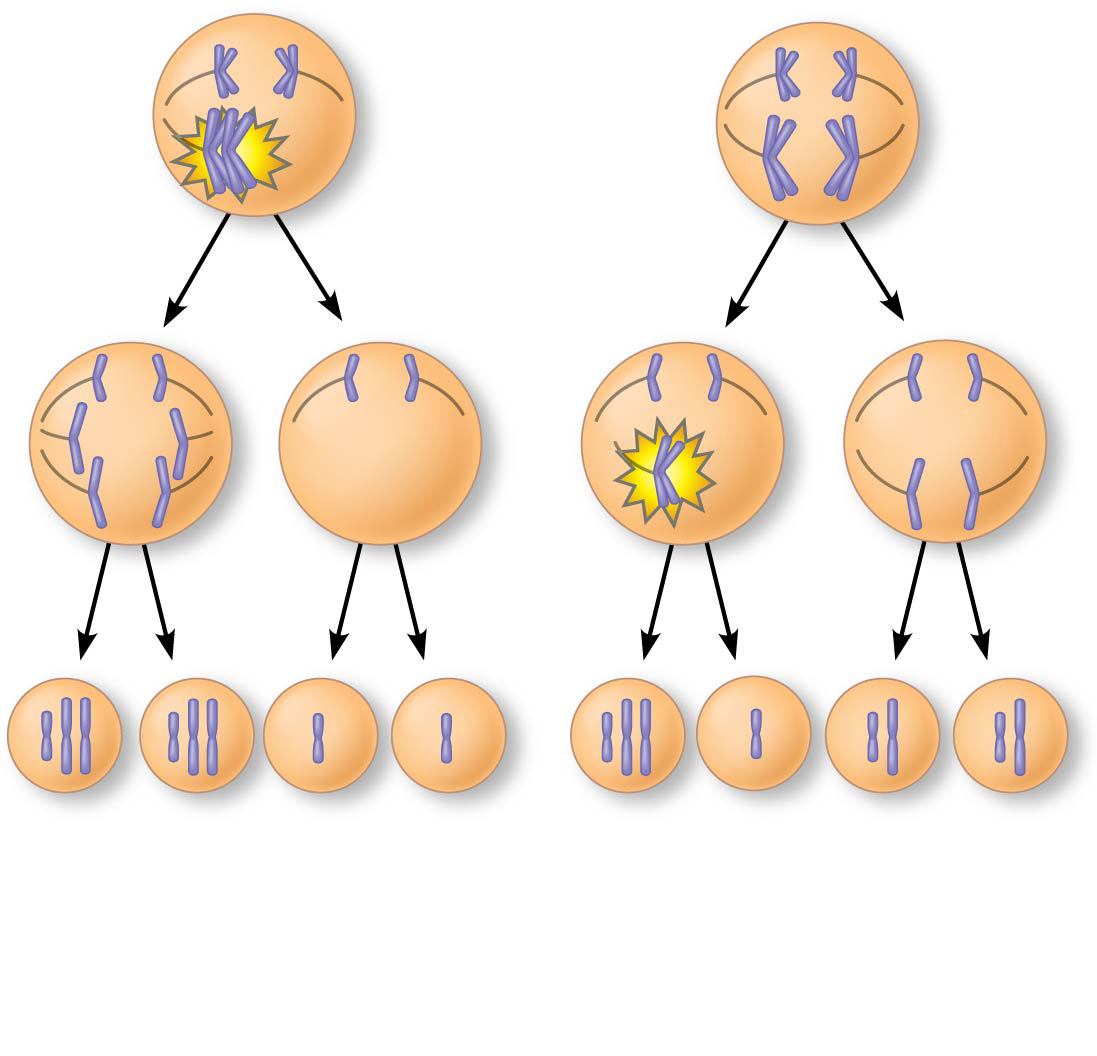 Nondisjunction
Meiosis II
Non-disjunction
Gametes
n − 1
n
n − 1
n − 1
n + 1
n
n + 1
n + 1
Number of chromosomes
(a) Nondisjunction of homo-logous chromosomes inmeiosis I
(b) Nondisjunction of sisterchromatids in meiosis II
[Speaker Notes: Figure 15.13-3 Meiotic nondisjunction (step 3)]
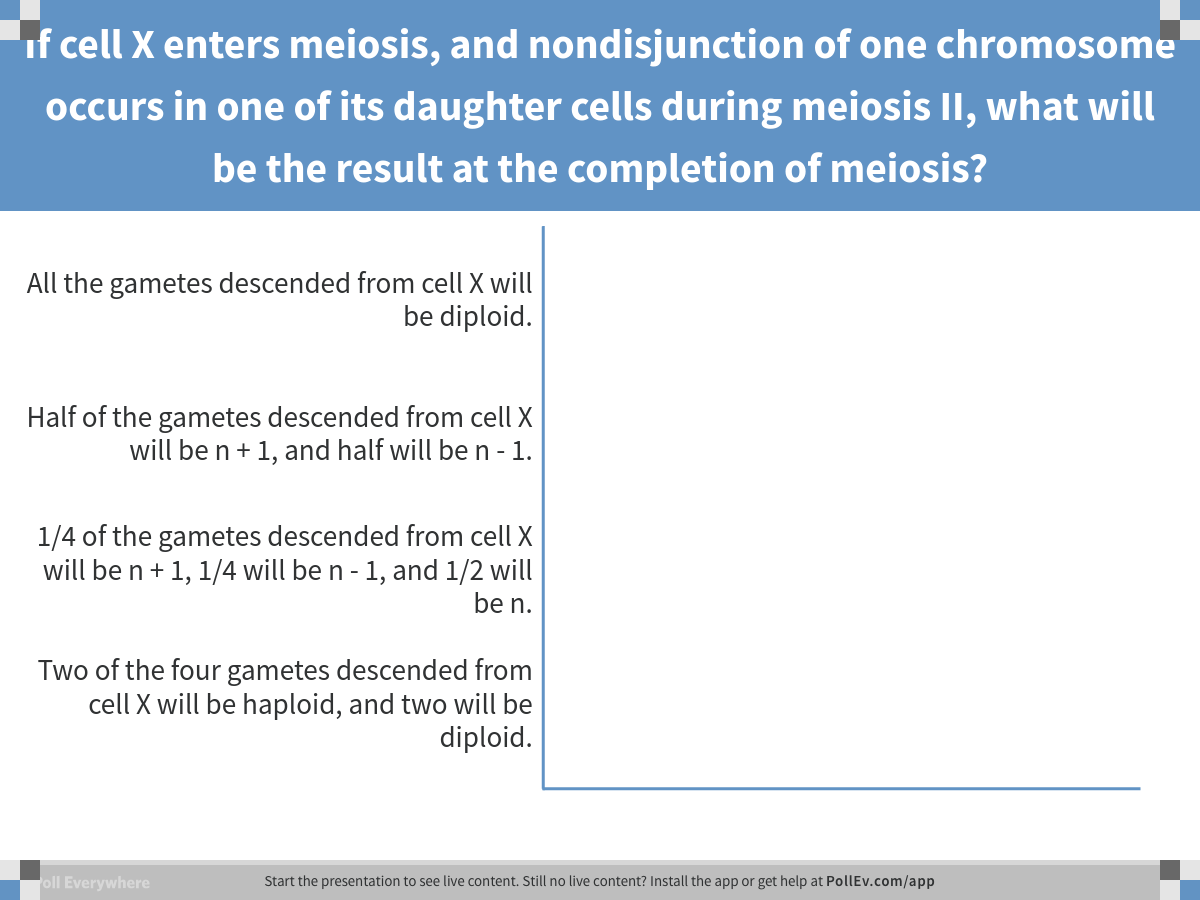 [Speaker Notes: If cell X enters meiosis, and nondisjunction of one chromosome occurs in one of its daughter cells during meiosis II, what will be the result at the completion of meiosis?
https://www.polleverywhere.com/multiple_choice_polls/yA1ZKXUoRk1qdIo]
Abnormal Chromosome Number
Aneuploidy results from the fertilization of gametes in which nondisjunction occurred
Offspring with this condition have an ABNORMAL number of a particular chromosome
A monosomic zygote has only one copy of a particular chromosome
A trisomic zygote has three copies of a particular chromosome
Aneuploidy in Humans: Down Syndrome (Trisomy 21)
Down syndrome is an aneuploid condition that results from three copies of chromosome 21
It affects about one out of every 700 children born in the United States
The frequency of Down syndrome increases with the age of the mother, a correlation that has not been explained
Figure 15.15
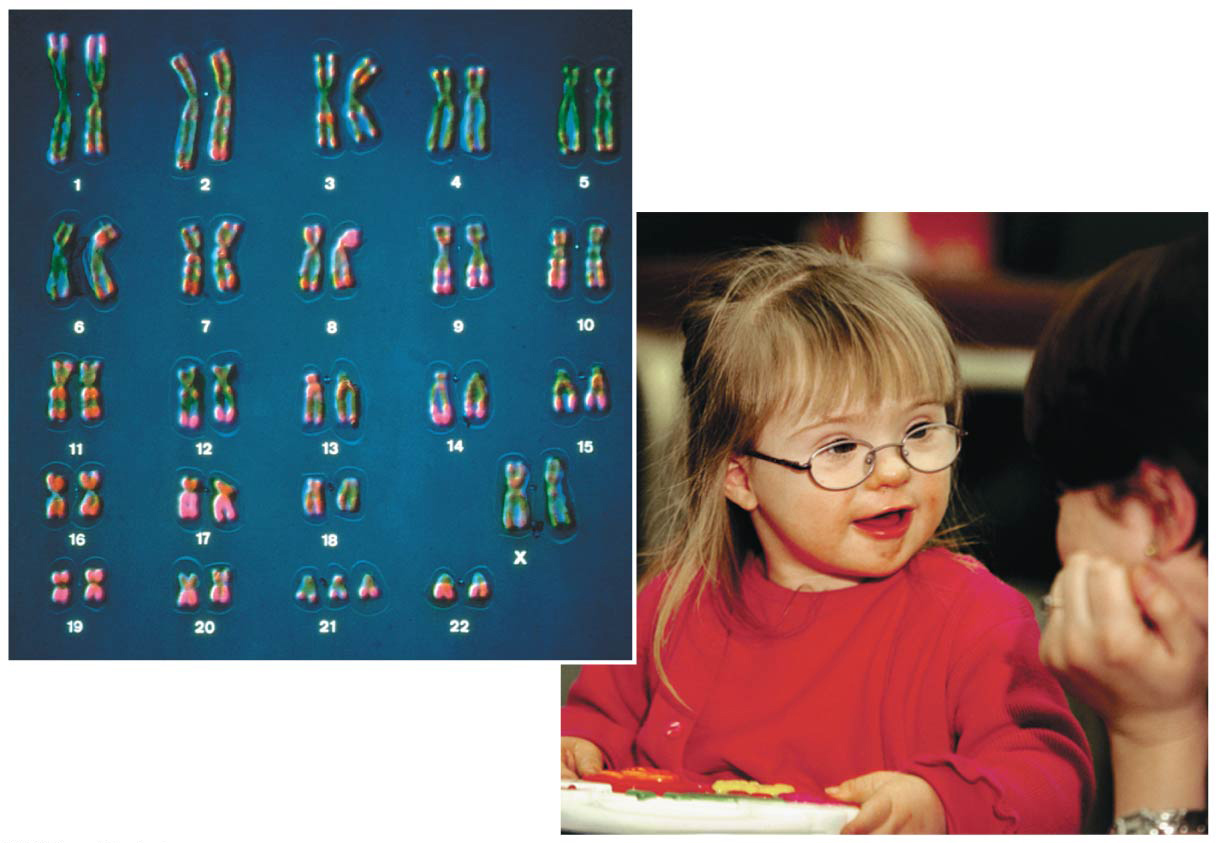 [Speaker Notes: Figure 15.15 Down syndrome]
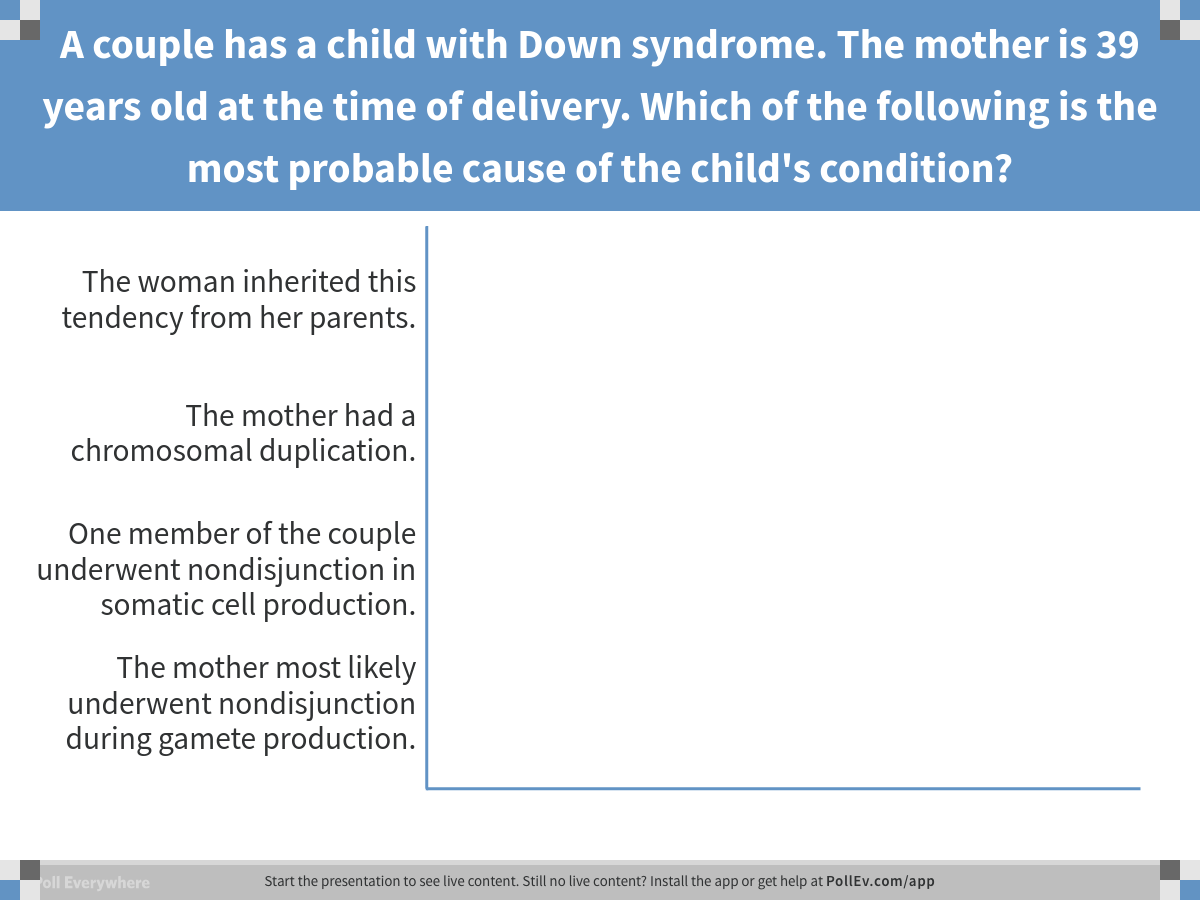 [Speaker Notes: A couple has a child with Down syndrome. The mother is 39 years old at the time of delivery. Which of the following is the most probable cause of the child's condition?
https://www.polleverywhere.com/multiple_choice_polls/5f2i1koRuBatS1U]
Aneuploidy in Humans: Sex Chromosomes
Nondisjunction of sex chromosomes produces a variety of aneuploid conditions
XXX females are pretty healthy, with no unusual physical features
Klinefelter syndrome is the result of an extra chromosome in a male, producing XXY individuals
Monosomy X, called Turner syndrome, produces X0 females, who are sterile; it is the only known viable monosomy in humans
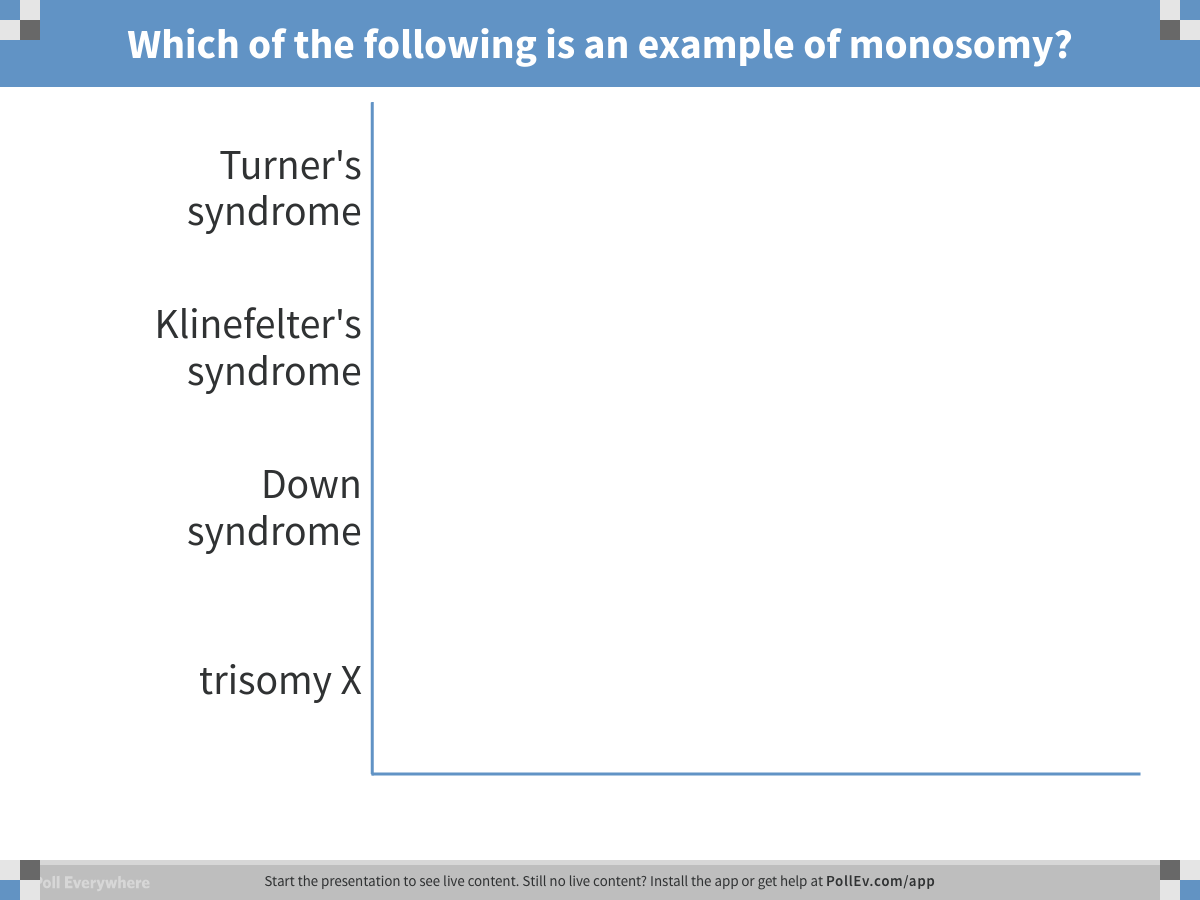 [Speaker Notes: Which of the following is an example of monosomy?
https://www.polleverywhere.com/multiple_choice_polls/yTwUCrp7IW7Epsv]
Abnormal Chromosome Number
Polyploidy is a condition in which an organism has more than two complete sets of chromosomes
Triploidy (3n) is three sets of chromosomes
Tetraploidy (4n) is four sets of chromosomes
Polyploidy is common in plants, but not animals
Alterations of Chromosome Structure
Breakage of a chromosome can lead to four types of changes in chromosome structure
Deletion removes a chromosomal segment
Duplication repeats a segment
Inversion reverses orientation of a segment within a chromosome
Translocation moves a segment from one chromosome to another
Figure 15.14
(c) Inversion
(a) Deletion
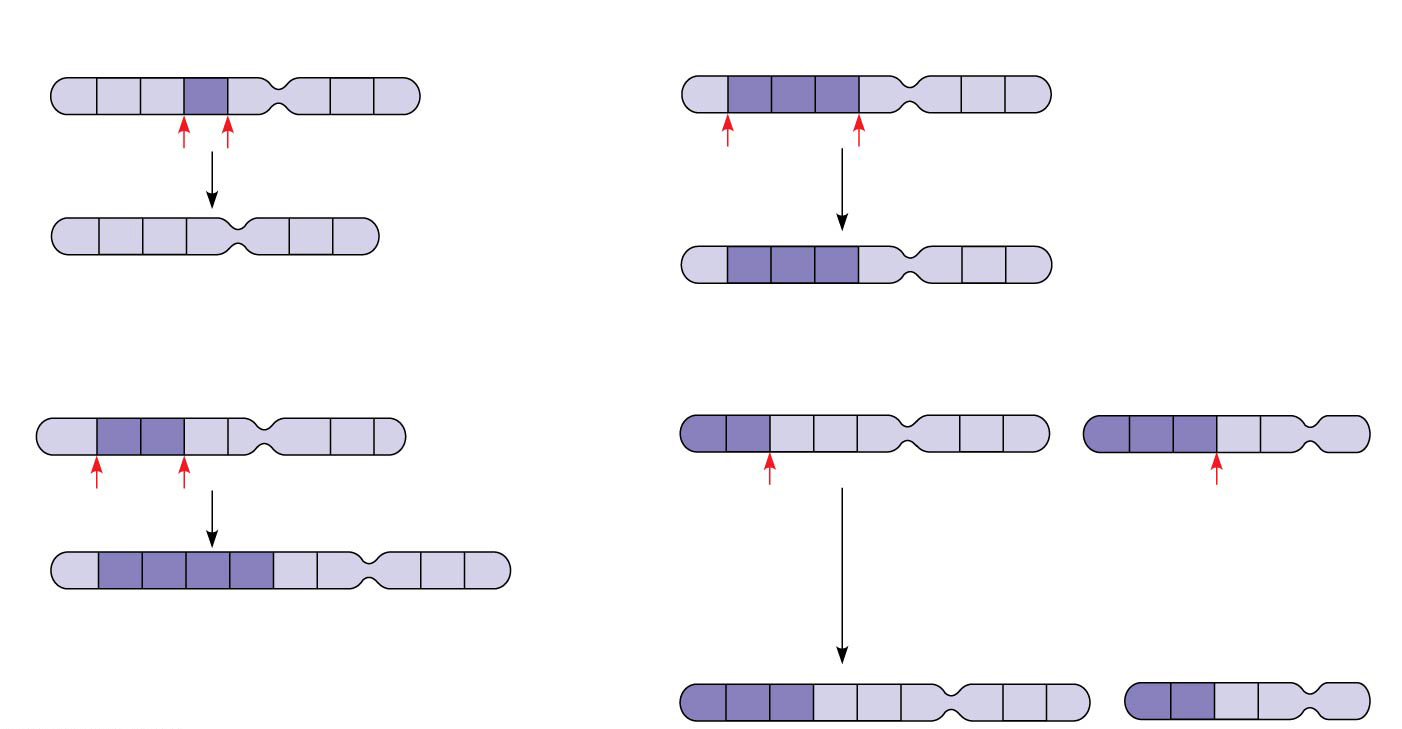 A    B   C   D    E      F   G    H
A    B   C   D    E      F   G    H
A deletion removes achromosomal segment.
An inversion reverses asegment within a chromosome.
A    B   C    E      F   G    H
A   D    C   B    E      F   G    H
(d) Translocation
(b) Duplication
A    B   C   D    E      F   G    H
M   N    O   P    Q     R
A    B   C   D   E      F    G   H
A duplication repeatsa segment.
A translocation moves asegment from one chromosometo a nonhomologouschromosome.
A    B   C   B    C   D    E      F   G    H
A    B   P    Q      R
M   N    O   C   D    E      F   G    H
[Speaker Notes: Figure 15.14 Alterations of chromosome structure]
Disorders Caused by Structurally Altered Chromosomes
The syndrome cri du chat (“cry of the cat”), results from a specific deletion in chromosome 5
A child born with this syndrome is severely intellectually disabled and has a catlike cry; individuals usually die in infancy or early childhood
Certain cancers, including chronic myelogenous leukemia (CML), are caused by translocationsof chromosomes
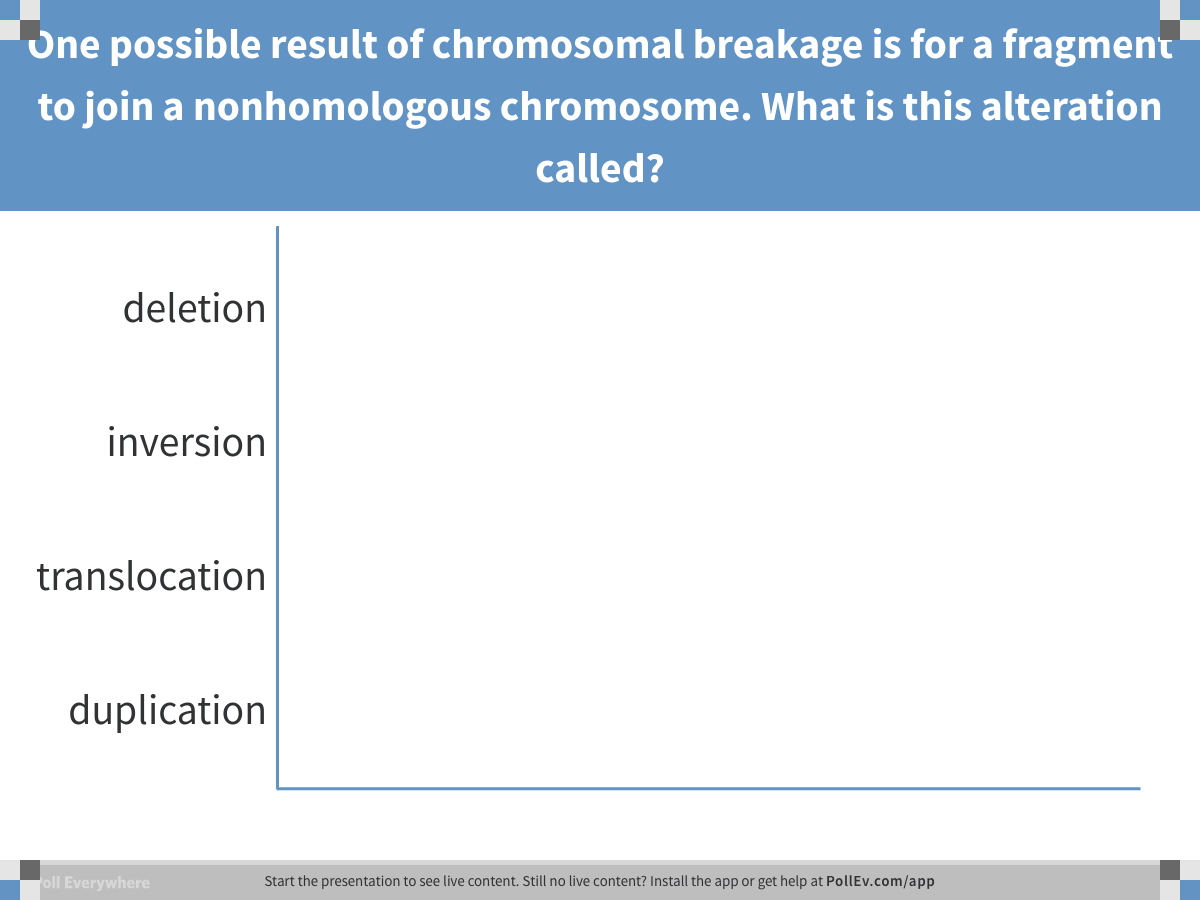 [Speaker Notes: One possible result of chromosomal breakage is for a fragment to join a nonhomologous chromosome. What is this alteration called?
https://www.polleverywhere.com/multiple_choice_polls/reKt4cEzj4KJQm2]
Overview
Concept 15.1: Morgan showed that Mendelian inheritance has its physical basis in the behavior of chromosomes
Concept 15.2: Sex-linked genes exhibit unique patterns of inheritance
Concept 15.3: Linked genes tend to be inherited together because they are located near each other on the same chromosome
Concept 15.4: Alterations of chromosome number or structure cause some genetic disorders
Concept 15.5: Some inheritance patterns are exceptions to standard Mendelian inheritance
Concept 15.5: Some inheritance patterns are exceptions to standard Mendelian inheritance
There are two normal exceptions to Mendelian genetics
One exception involves genes located in the nucleus
The other exception involves genes located outside the nucleus
In both cases, the sex of the parent contributing an allele is a factor in the pattern of inheritance
Genomic Imprinting
For a few mammalian traits, the phenotype depends on which parent passed along the alleles for those traits
Such variation in phenotype is called genomic imprinting
Genomic imprinting involves the silencing of certain genes depending on which parent passes them on
Figure 15.17
Normal Igf2 alleleis expressed.
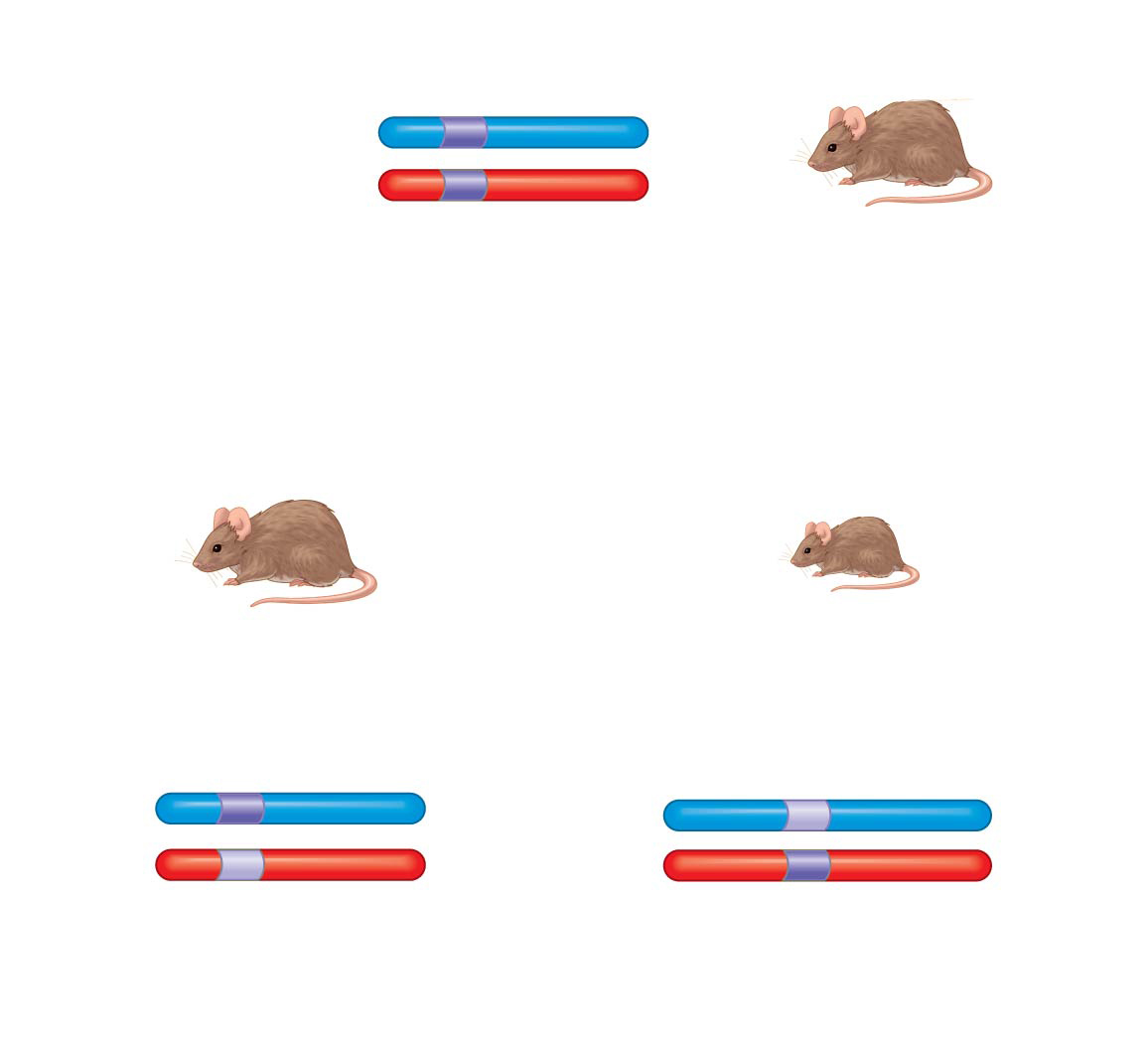 Paternalchromosome
Maternalchromosome
Normal-sized mouse(wild type)
Normal Igf2 alleleis not expressed.
(a) Homozygote
Mutant Igf2 alleleinherited from mother
Mutant Igf2 alleleinherited from father
Normal-sized mouse (wild type)
Dwarf mouse (mutant)
Normal Igf2 alleleis expressed.
Mutant Igf2 alleleis expressed.
Mutant Igf2 alleleis not expressed.
Normal Igf2 alleleis not expressed.
(b) Heterozygotes
[Speaker Notes: Figure 15.17 Genomic imprinting of the mouse Igf2 gene]
Inheritance of Organelle Genes
Extranuclear genes (or cytoplasmic genes) are found in organelles in the cytoplasm
Mitochondria, chloroplasts, and other plant plastids carry small circular DNA molecules
Extranuclear genes are inherited MATERNALLY because the zygote’s cytoplasm always comes fromthe egg
Defective Inheritance of Organelle Genes
Some defects in mitochondrial genes prevent cells from making enough ATP and result in diseases that affect the muscular and nervous systems 
Mitochondrial myopathy
Leber’s hereditary optic neuropathy
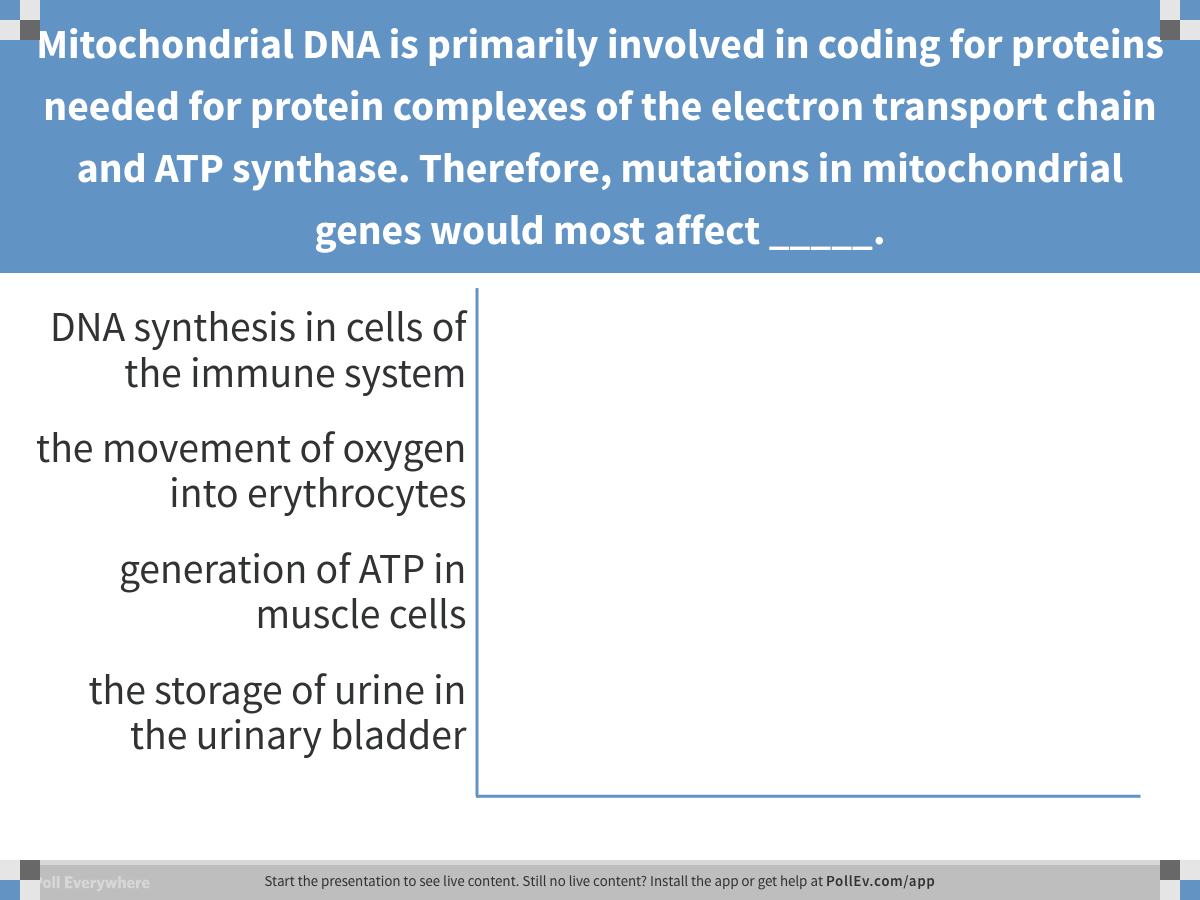 [Speaker Notes: Mitochondrial DNA is primarily involved in coding for proteins needed for protein complexes of the electron transport chain and ATP synthase. Therefore, mutations in mitochondrial genes would most affect _____.
https://www.polleverywhere.com/multiple_choice_polls/Z2c3guglRQJGMMz]
Overview
Concept 15.1: Morgan showed that Mendelian inheritance has its physical basis in the behavior of chromosomes
Concept 15.2: Sex-linked genes exhibit unique patterns of inheritance
Concept 15.3: Linked genes tend to be inherited together because they are located near each other on the same chromosome
Concept 15.4: Alterations of chromosome number or structure cause some genetic disorders
Concept 15.5: Some inheritance patterns are exceptions to standard Mendelian inheritance